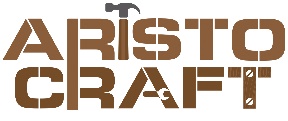 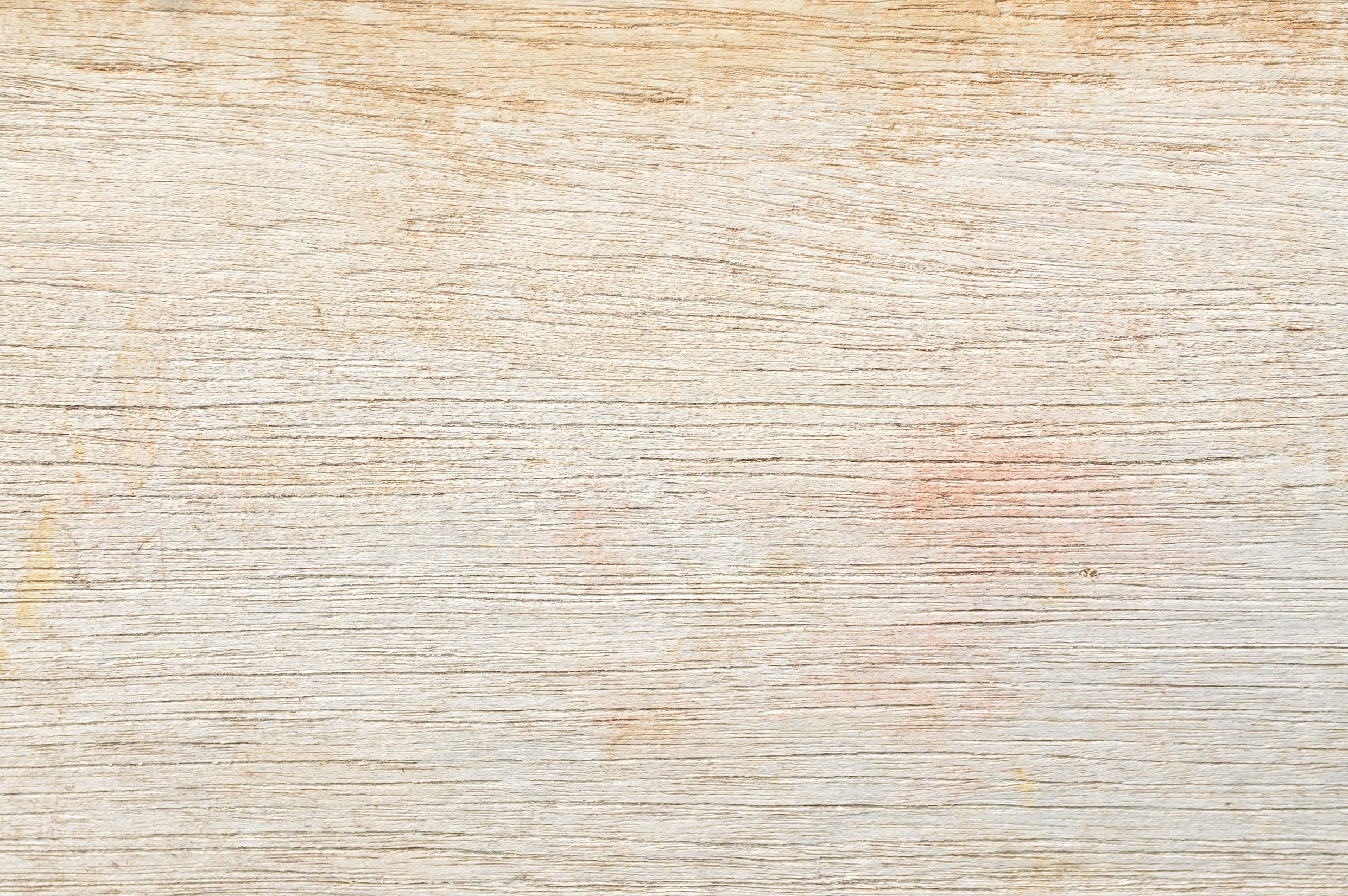 MOVING STAIRS
Assembly instruction
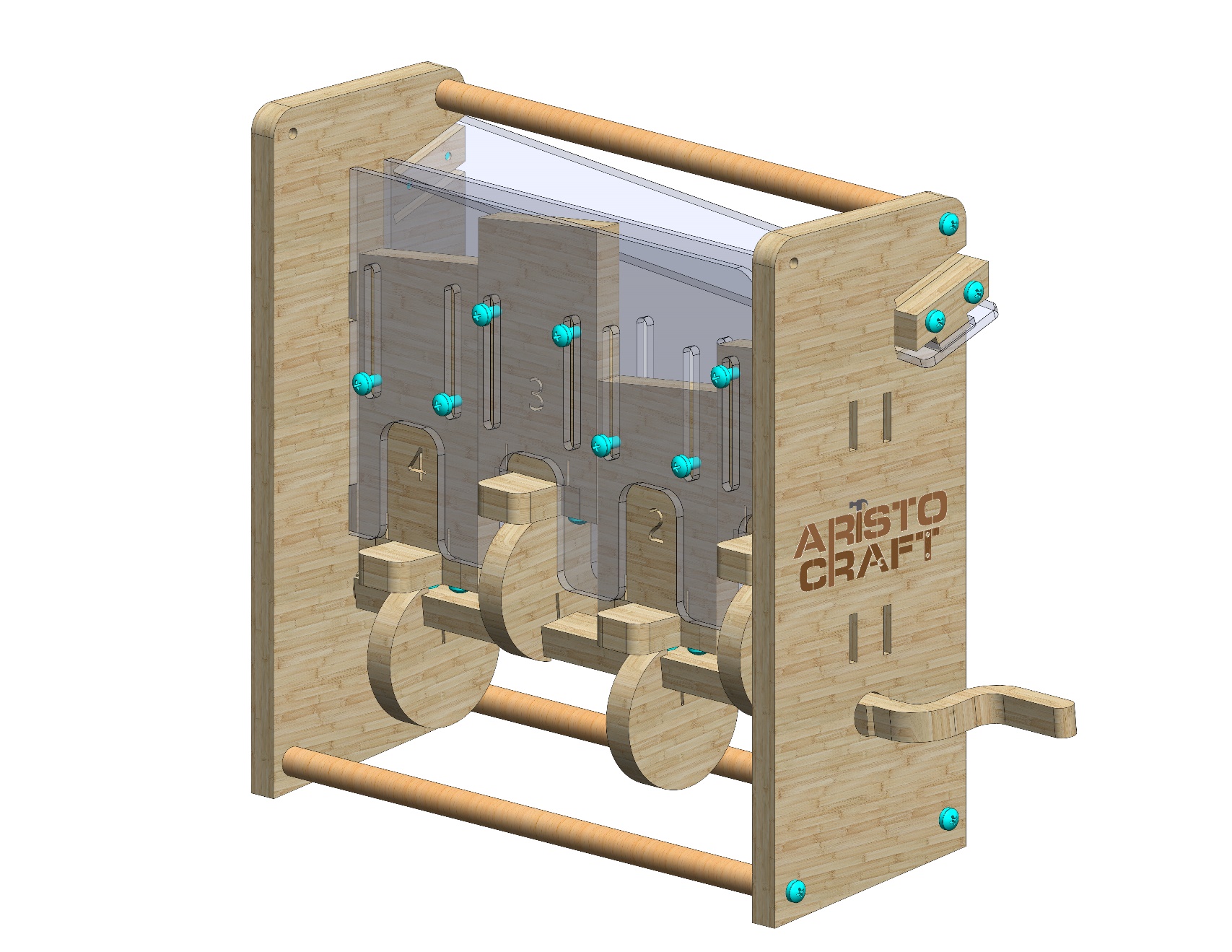 © All rights reserved to AristoCraft Ltd. Do not copy or reproduce without written permission.
Part list
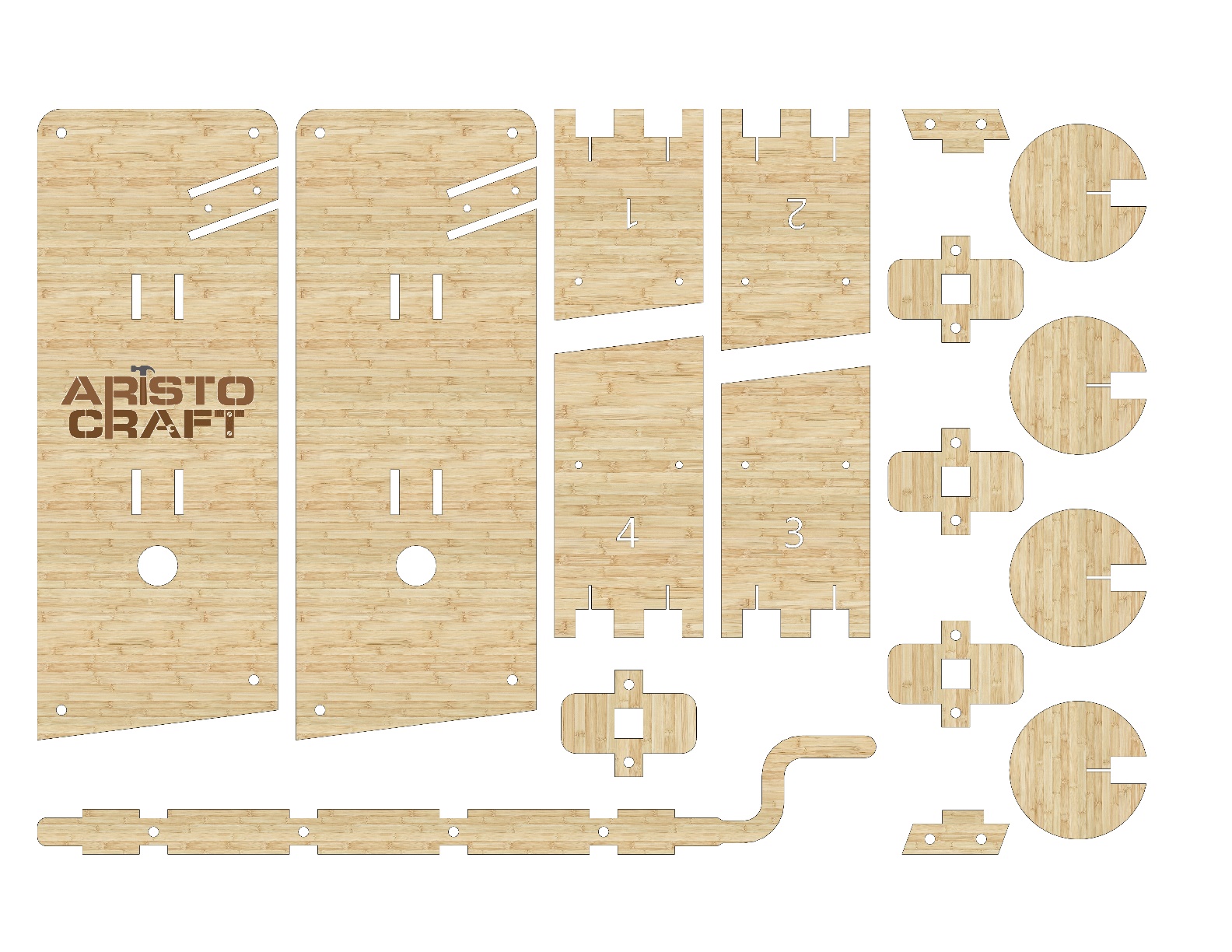 9
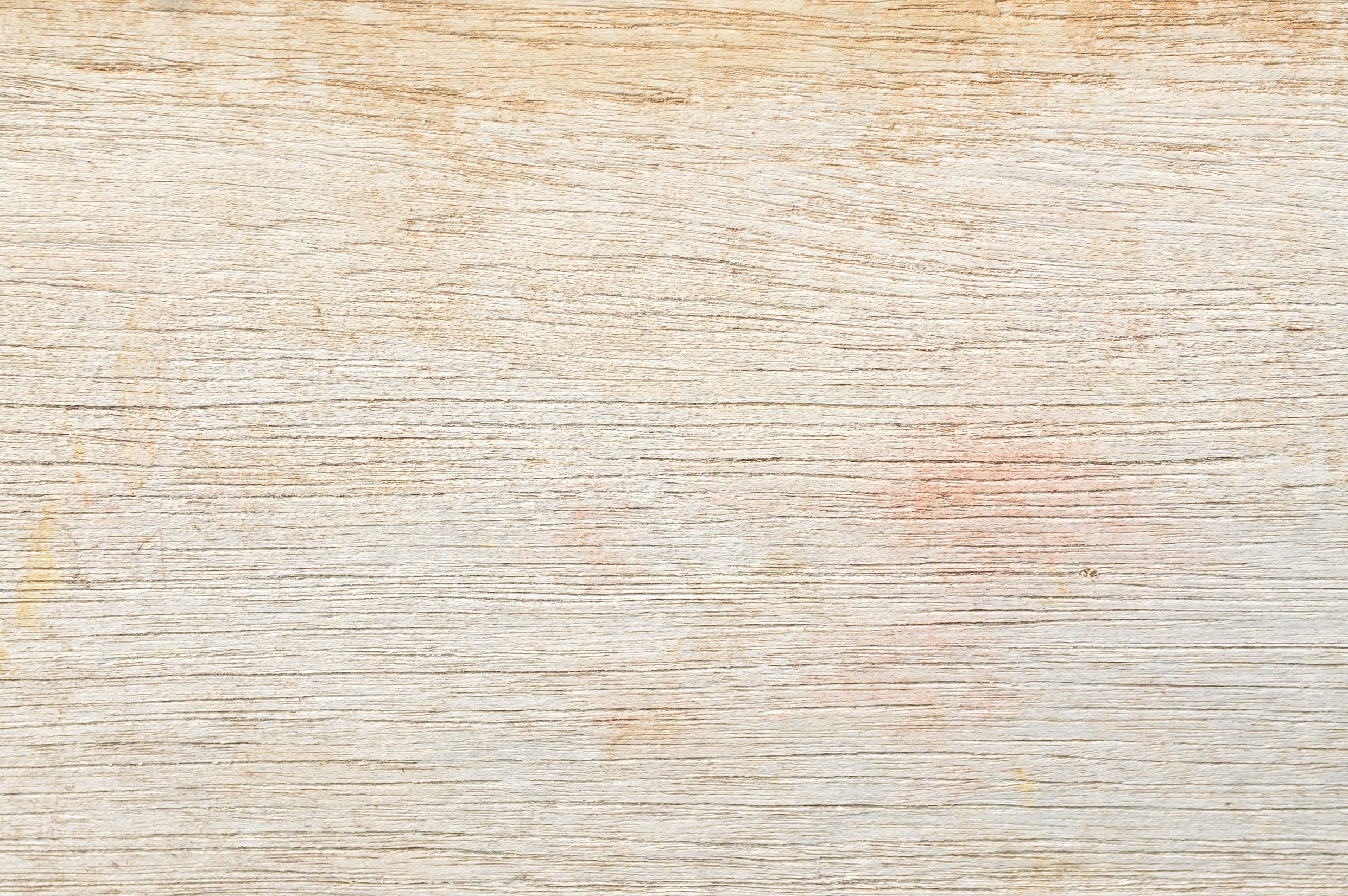 6
2
1
5
7
8
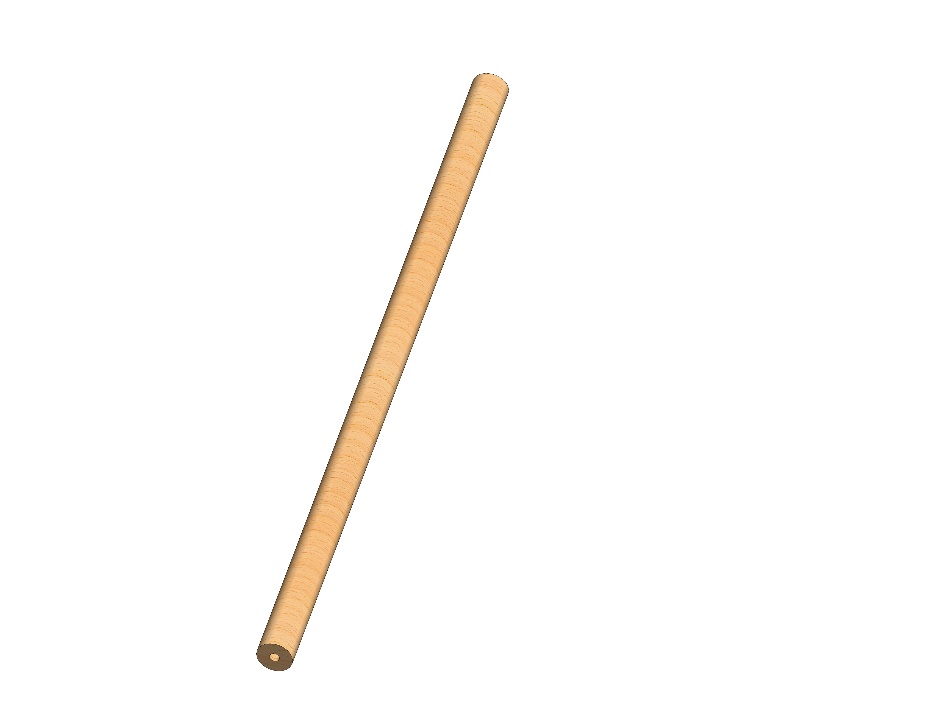 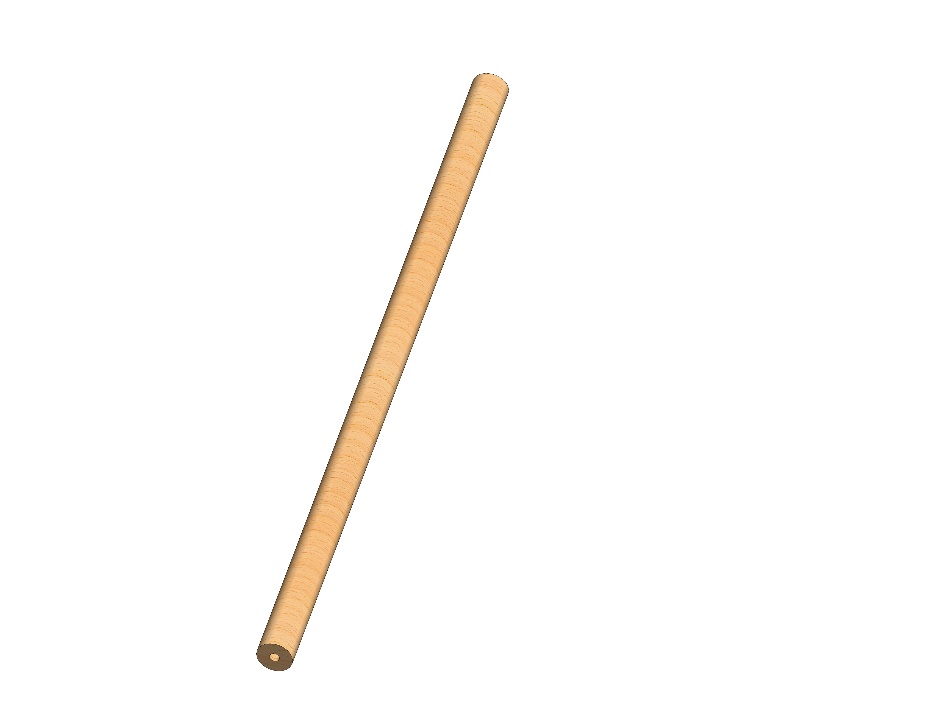 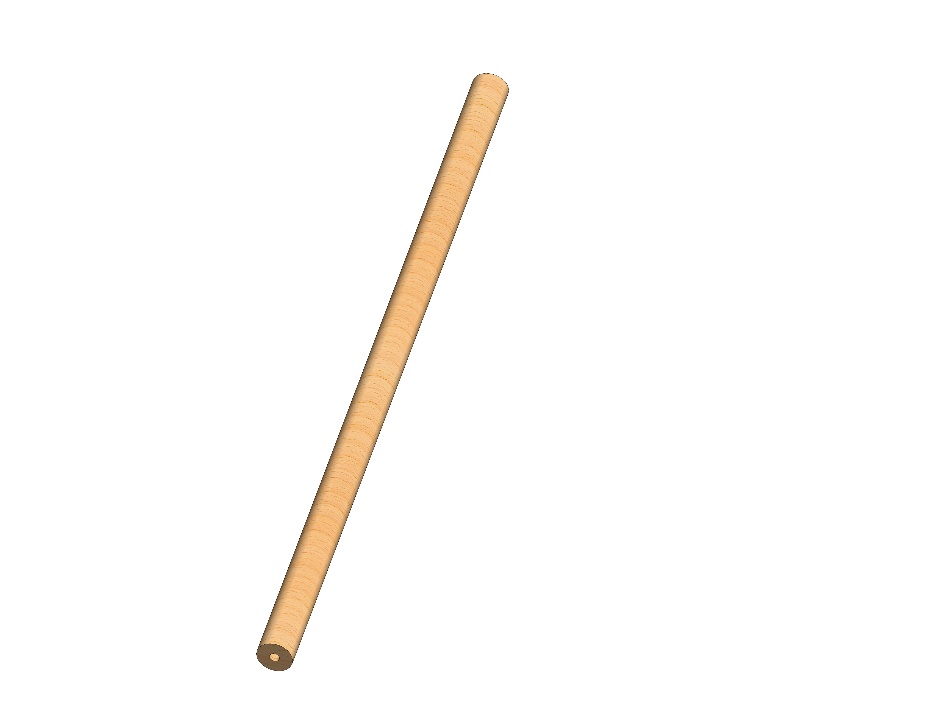 6
5
4
3
6
5
5
6
9
10
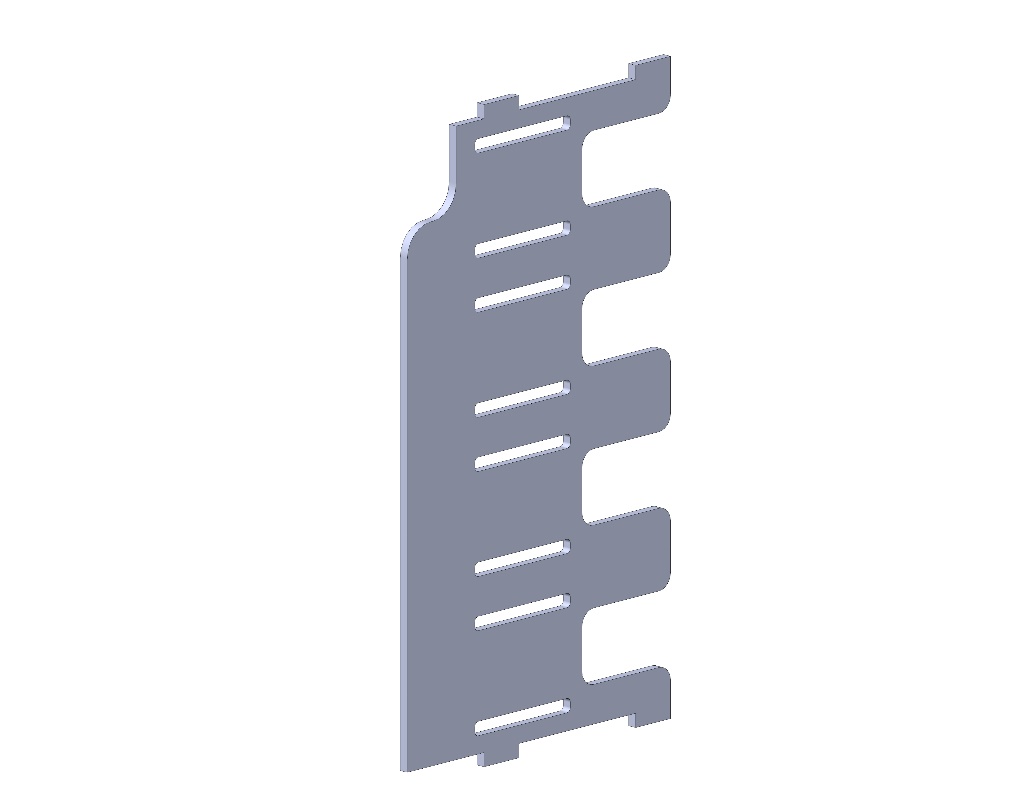 11
12
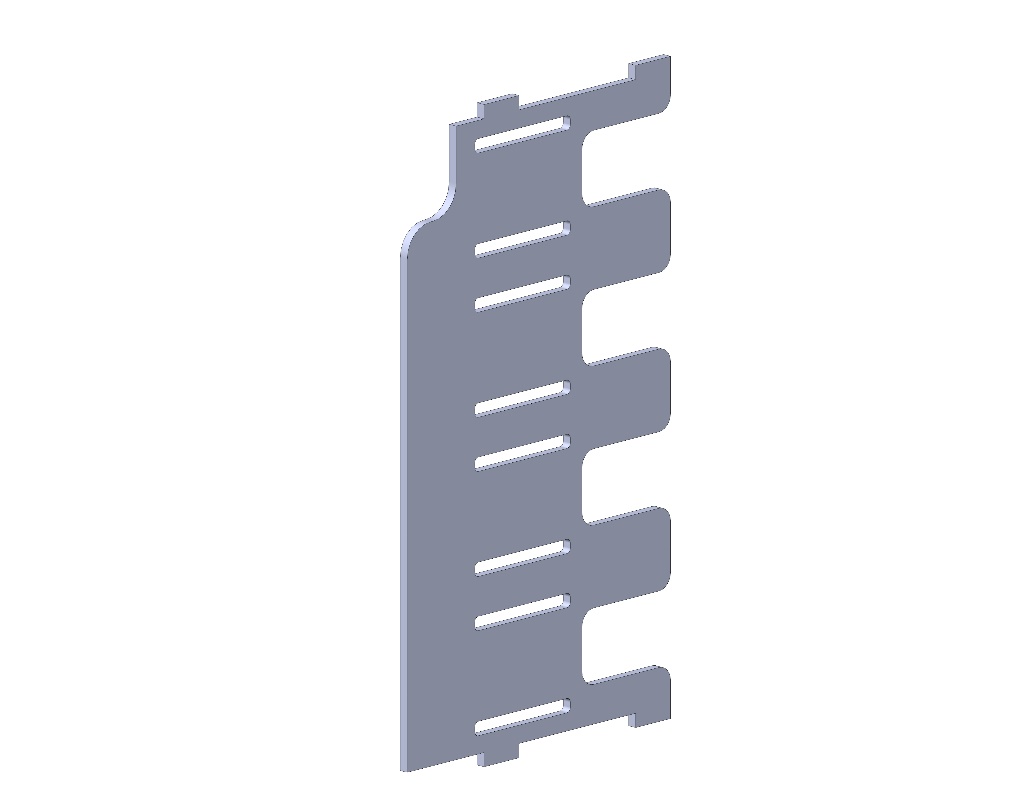 13
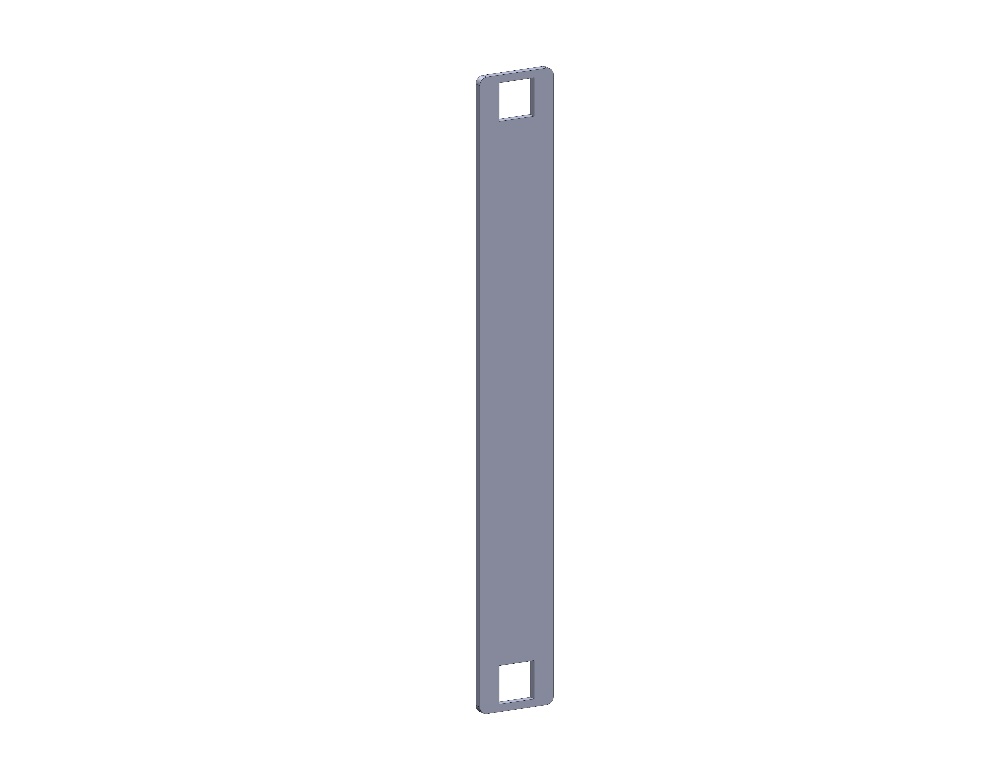 14
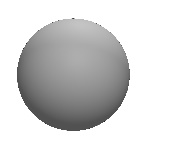 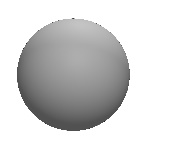 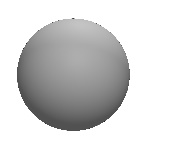 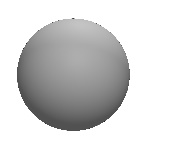 © All rights reserved to AristoCraft Ltd. Do not copy or reproduce without written permission.
Instructions
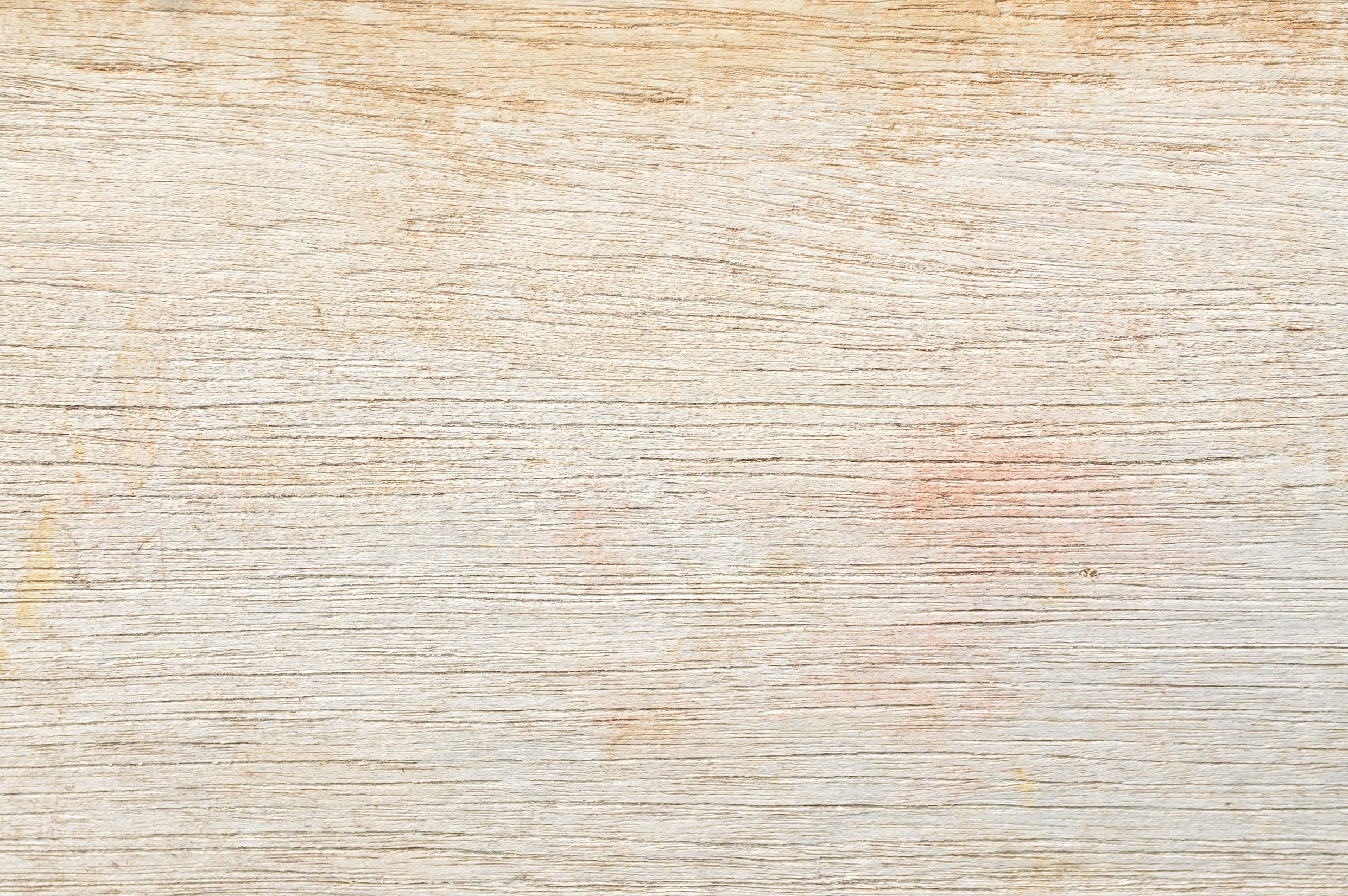 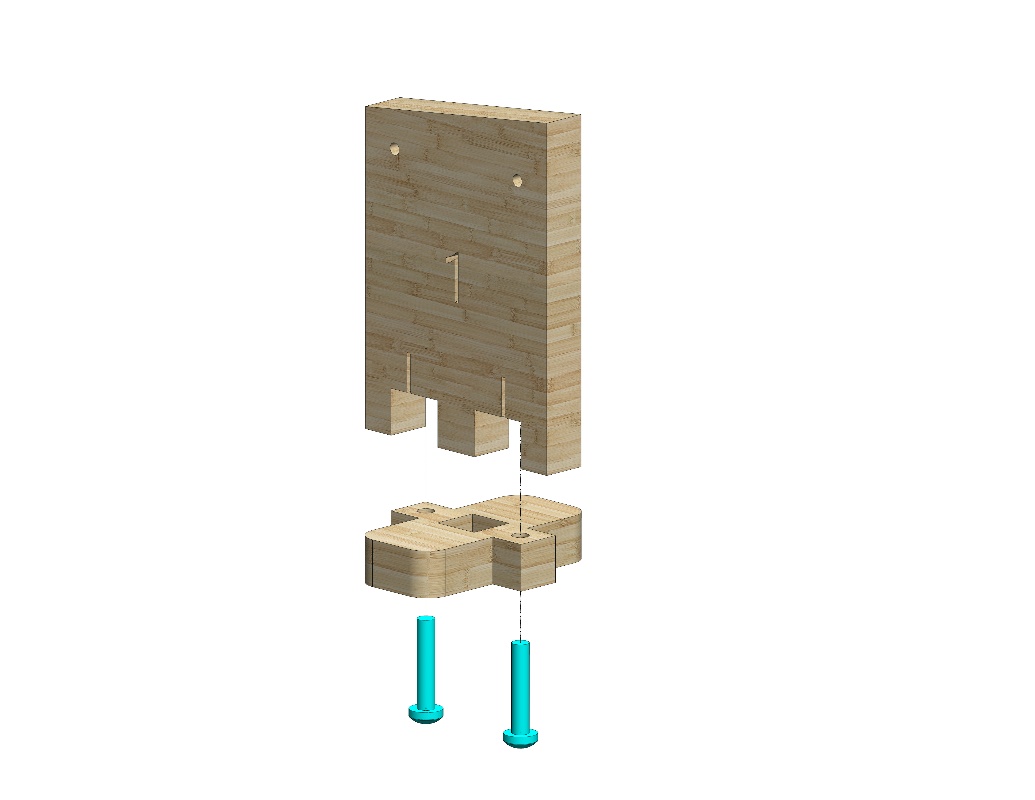 Attach Part 5 to Part 1.
Use two #20 bolts.
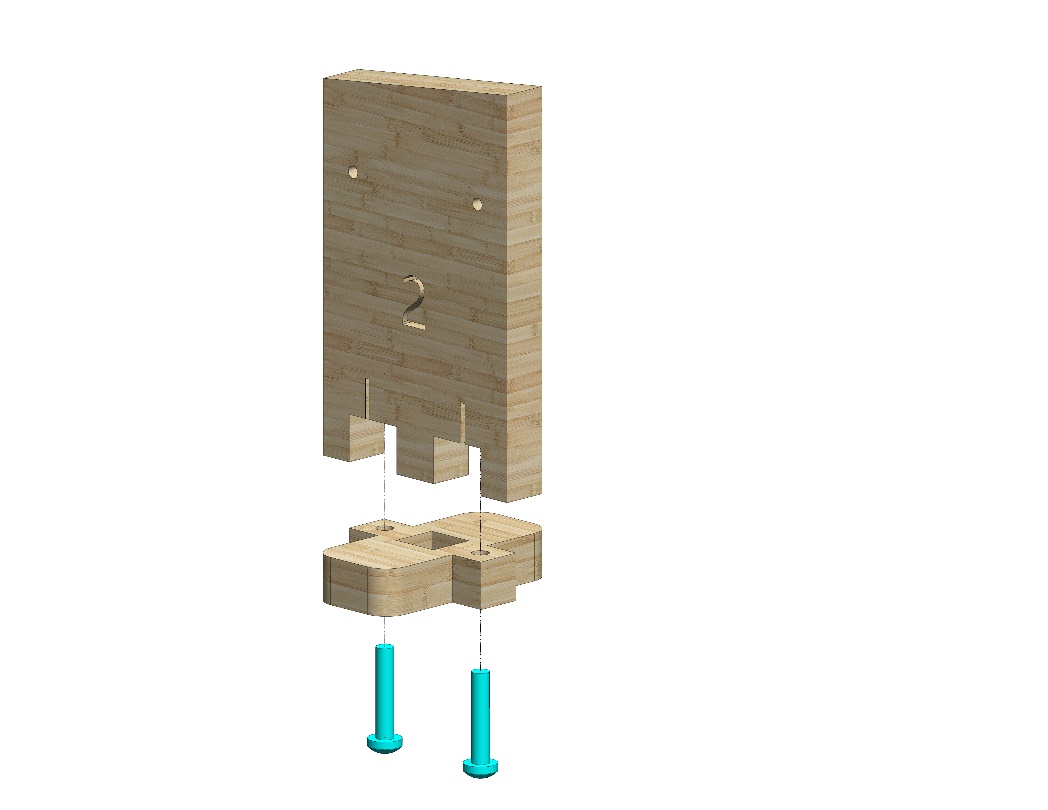 2
1
5
5
Attach Part 5 to Part 2.
Use two #20 bolts.
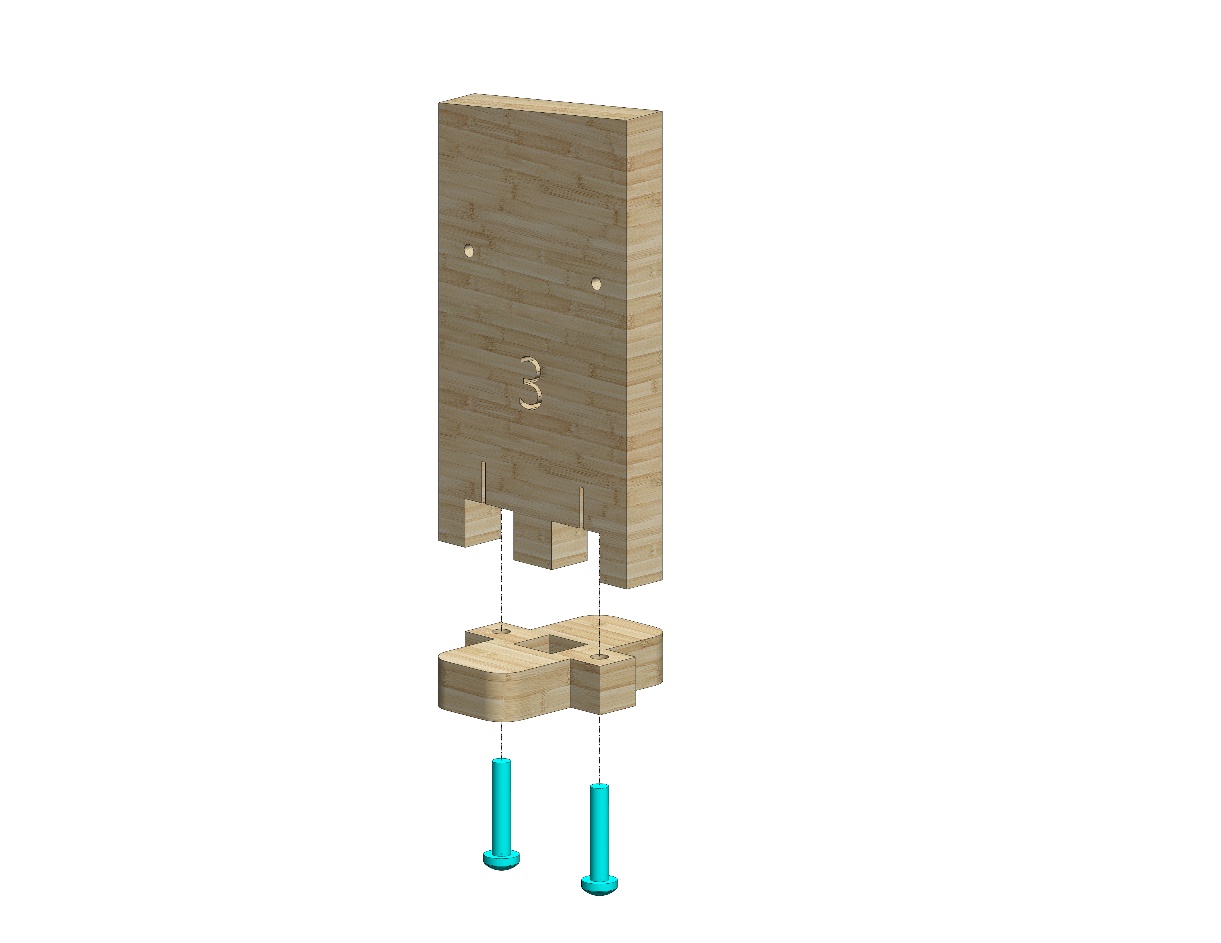 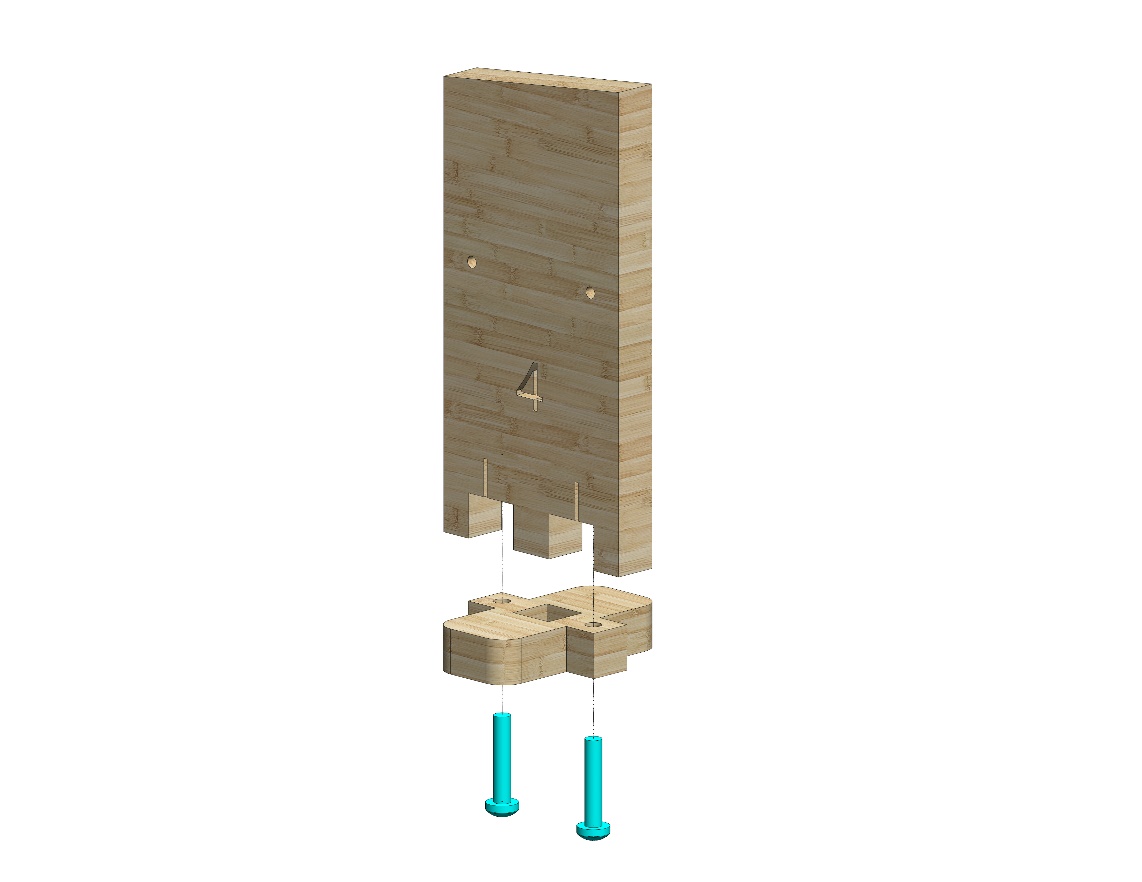 Attach Part 5 to Part 3.
Use two #20 bolts.
3
4
5
5
Attach Part 5 to Part 4.
Use two #20 bolts.
© All rights reserved to AristoCraft Ltd. Do not copy or reproduce without written permission.
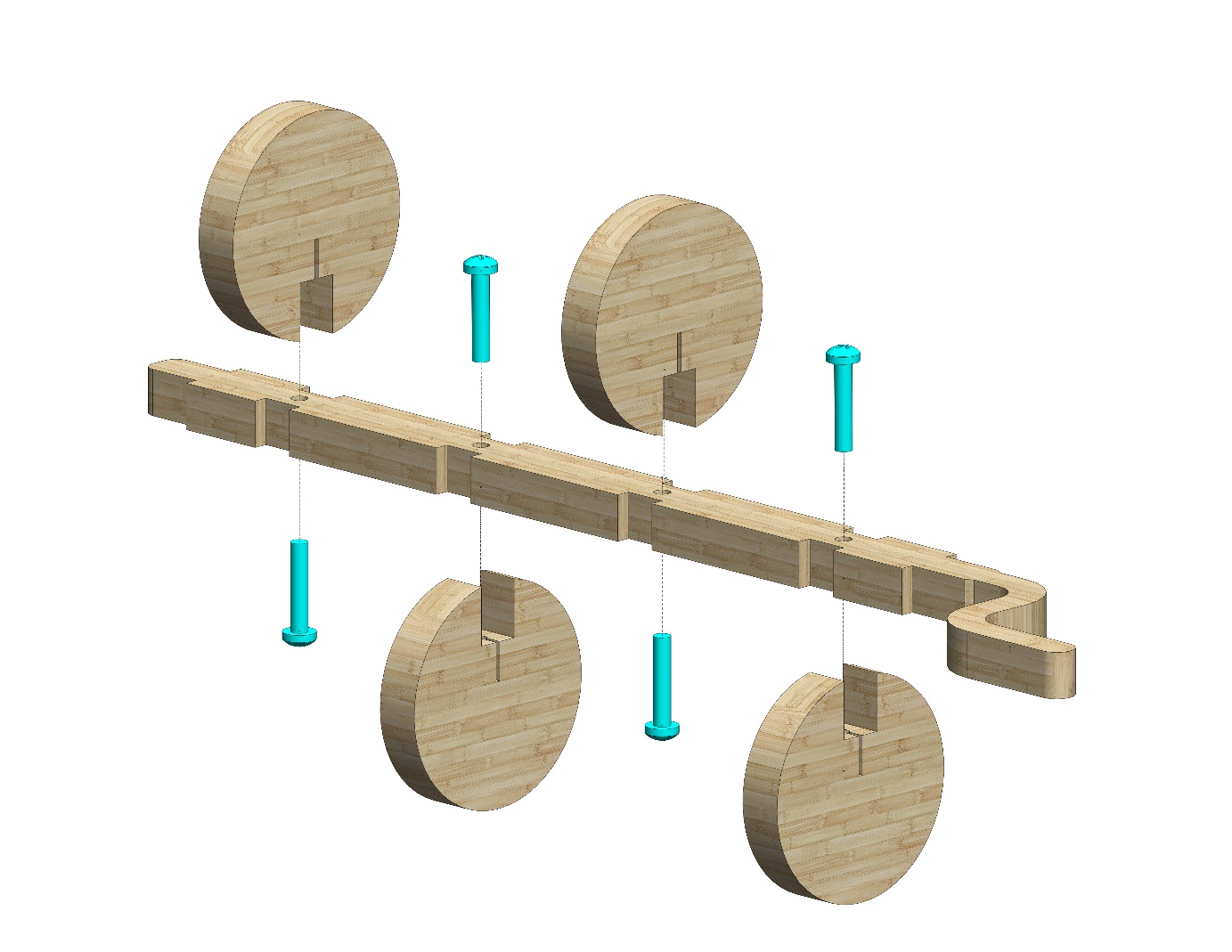 Attach four Part 6s to Part 10 as pictured. Use four #20 bolts.
6
6
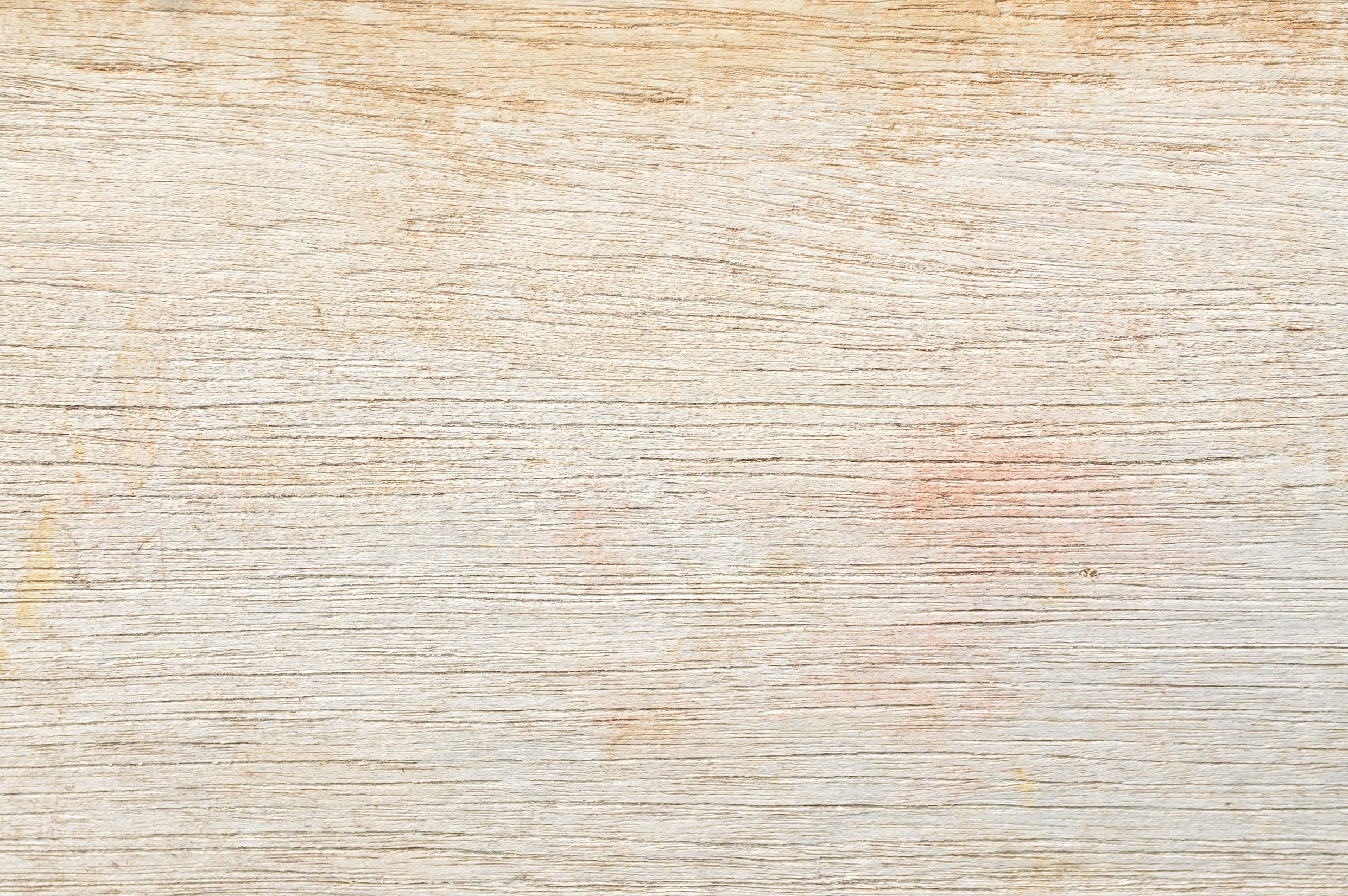 10
6
6
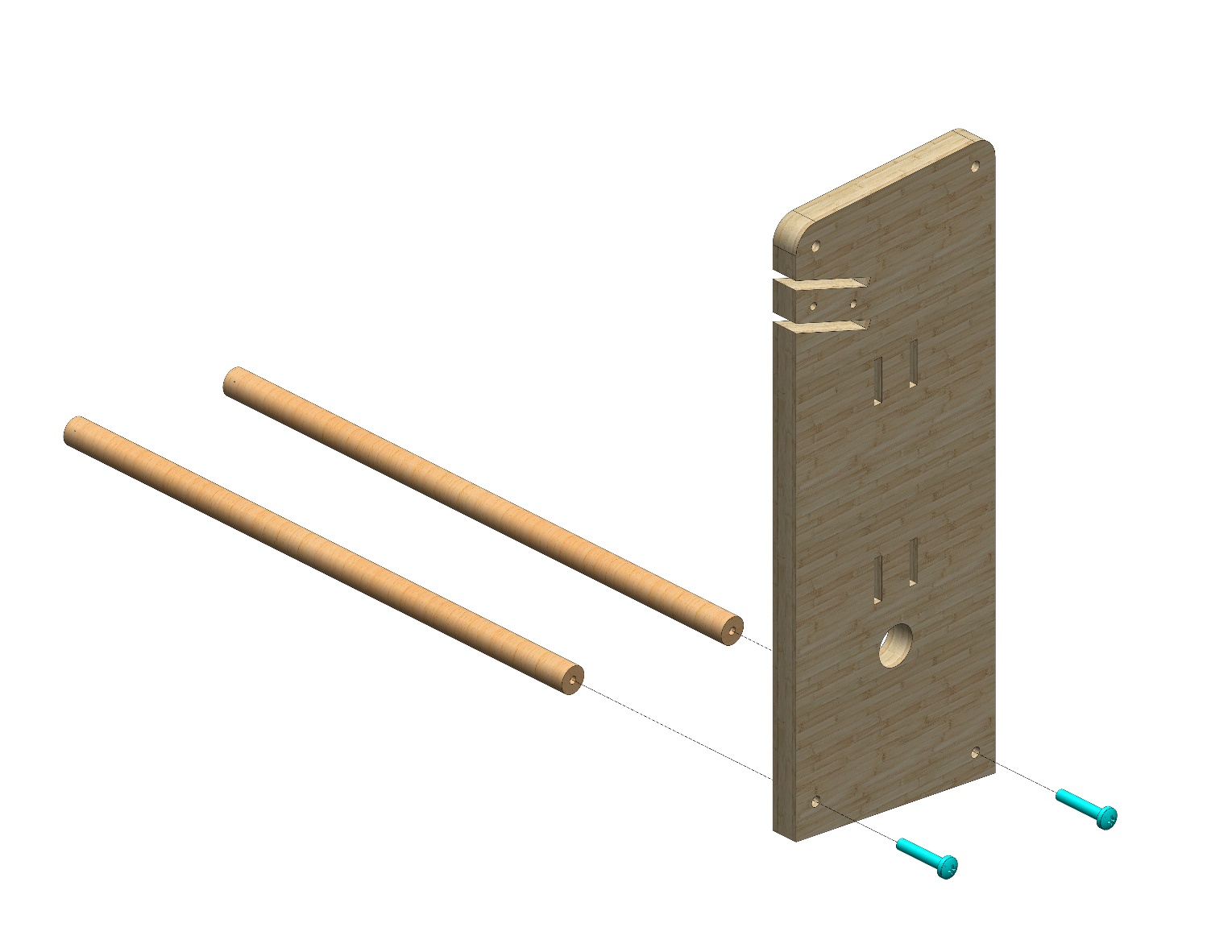 Attach two Part 13s to Part 8. Note the position of the slots on the side. Use two #20 bolts.
8
13
13
© All rights reserved to AristoCraft Ltd. Do not copy or reproduce without written permission.
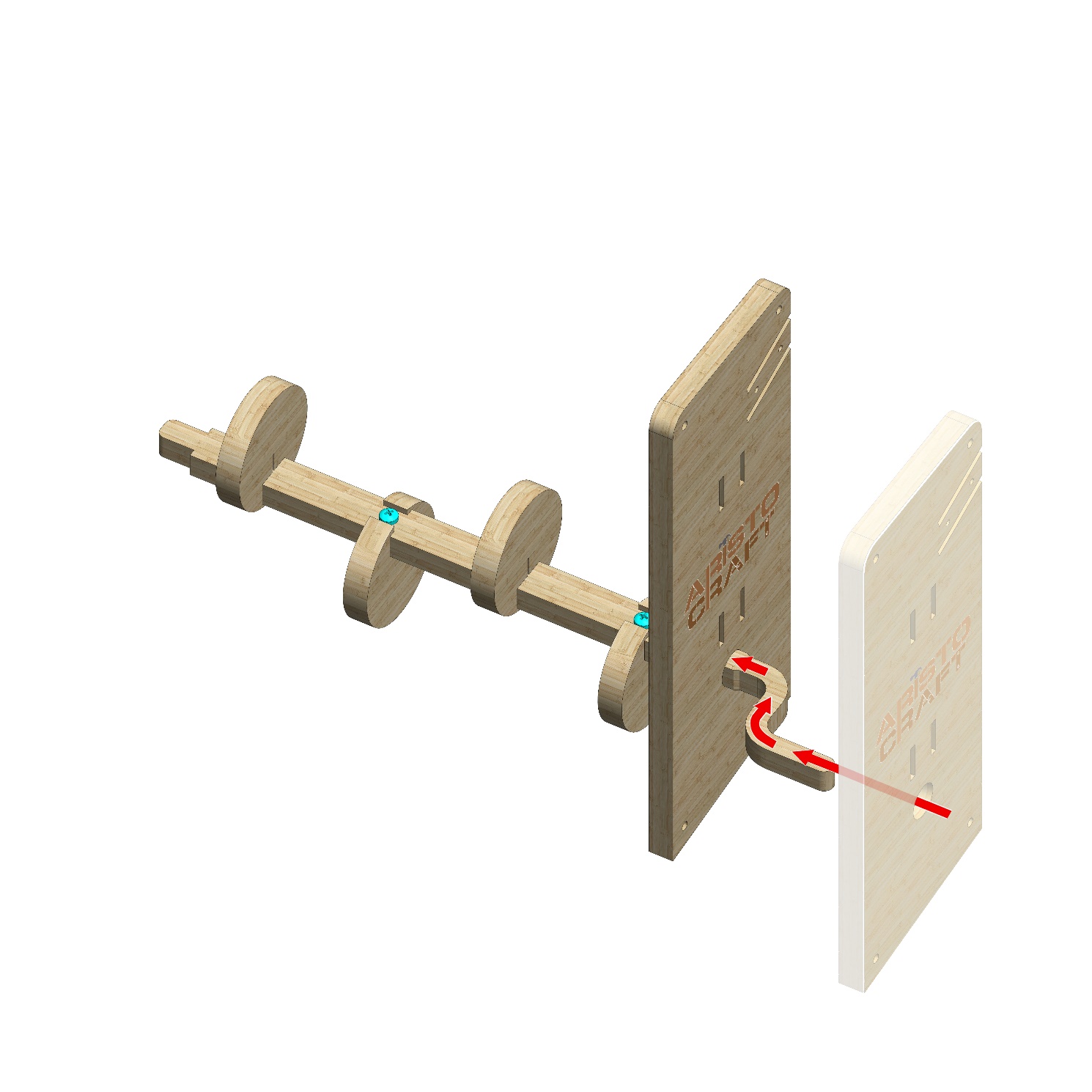 7
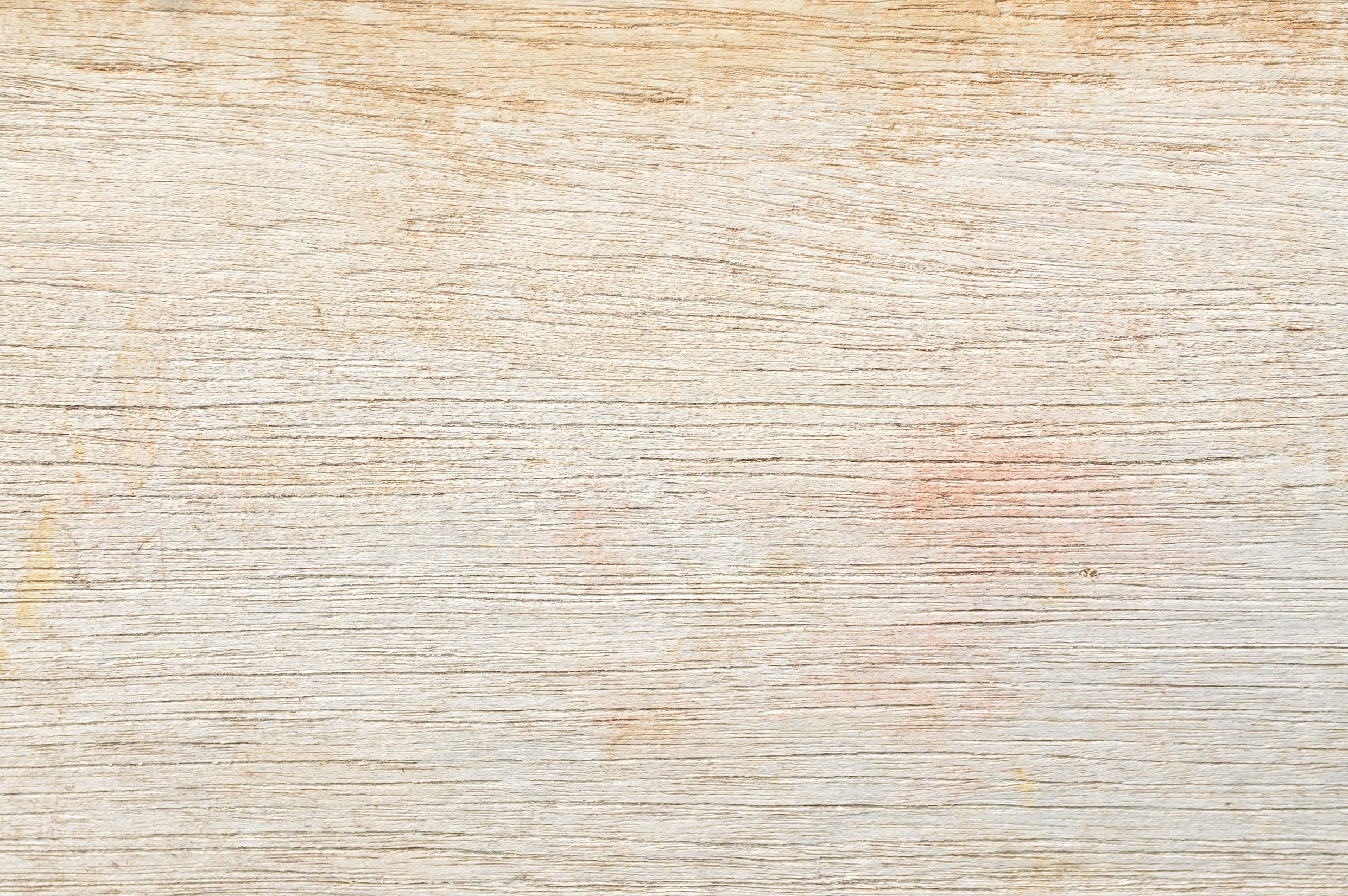 Attach Part 7 as pictured. Note the direction of the slots in Part 7.
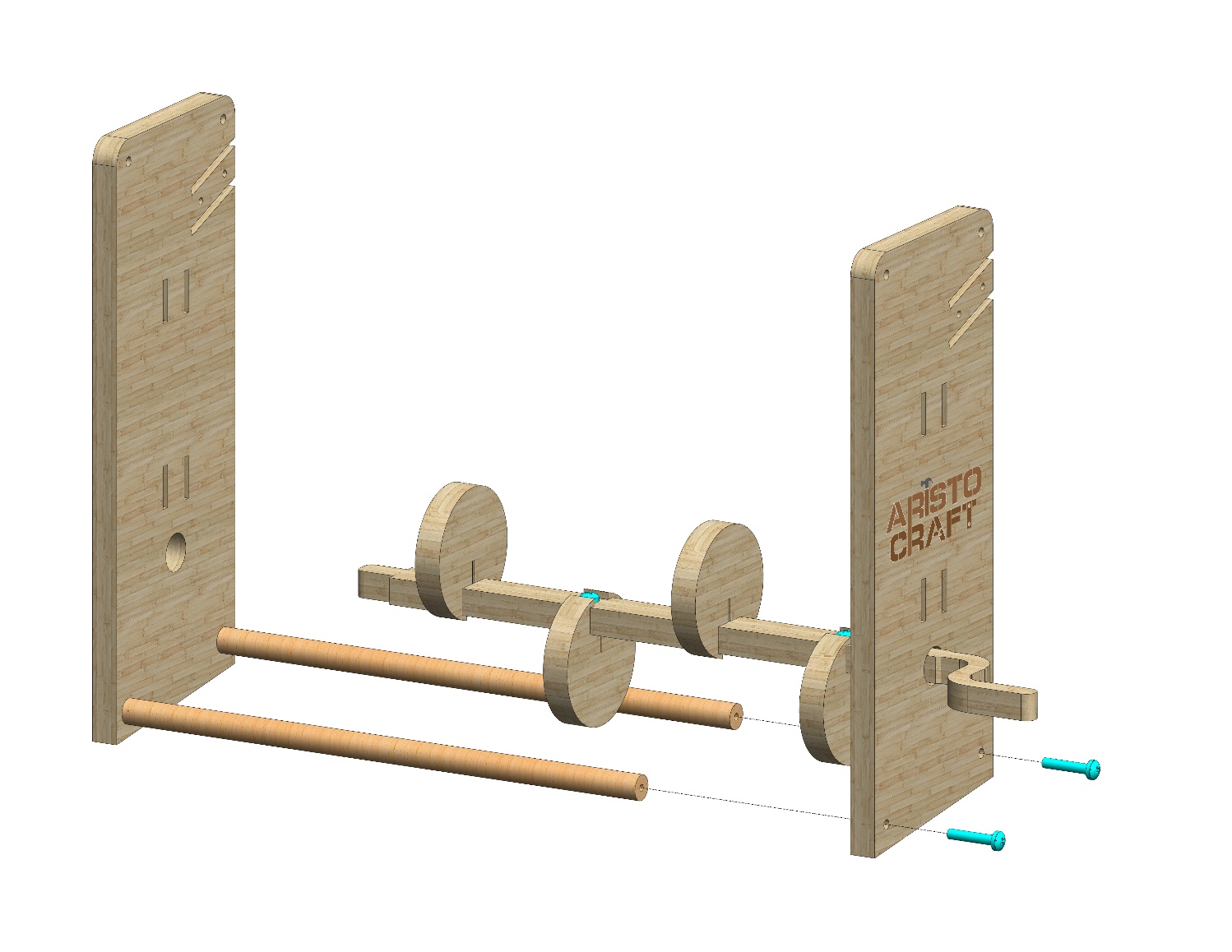 Attach the units as pictured. Use two #20 bolts.
© All rights reserved to AristoCraft Ltd. Do not copy or reproduce without written permission.
Hold Part 11 as pictured. 
Make sure it is facing in the right direction!
Bend it gently and insert the tabs into the indicated slots.
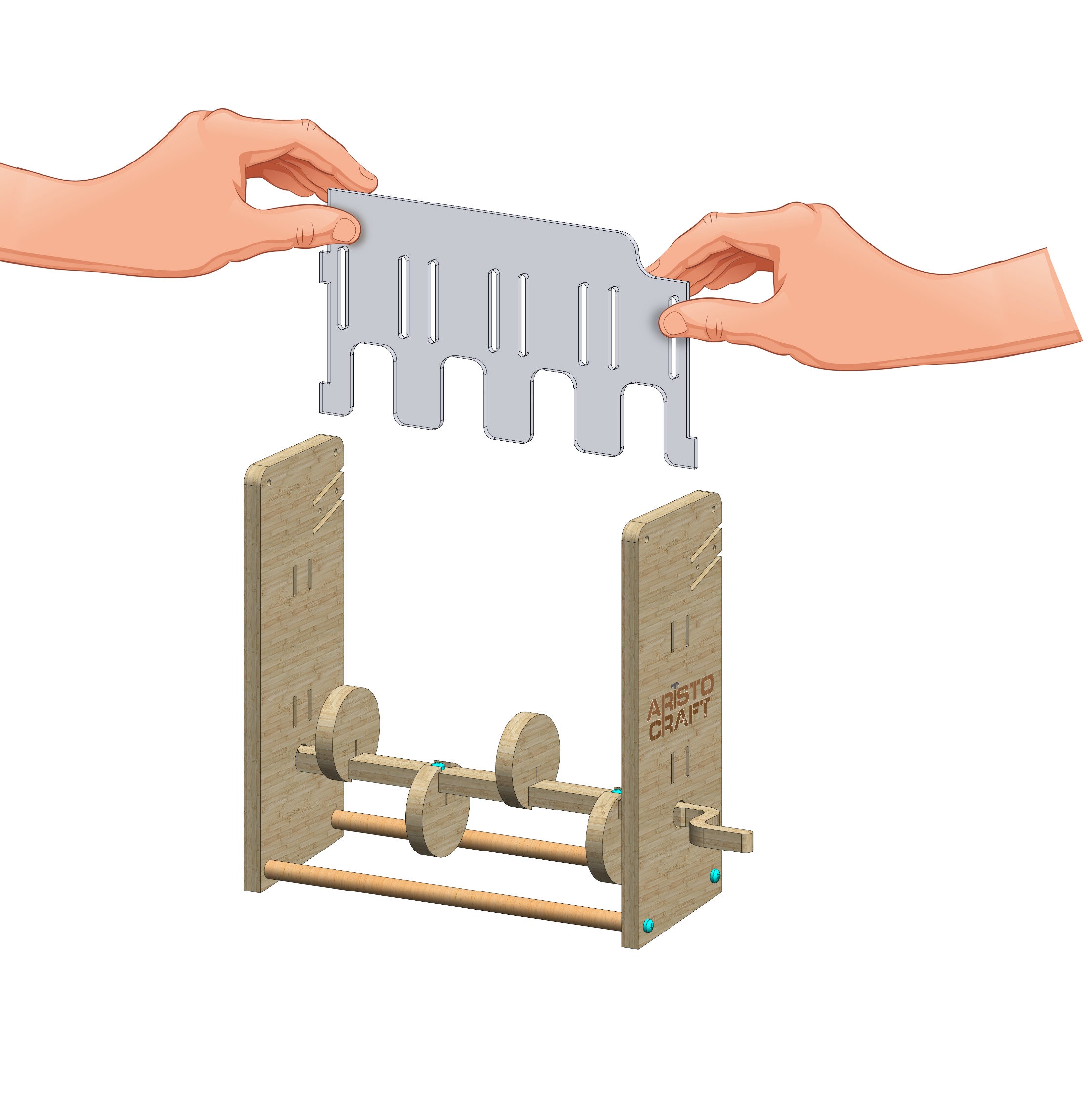 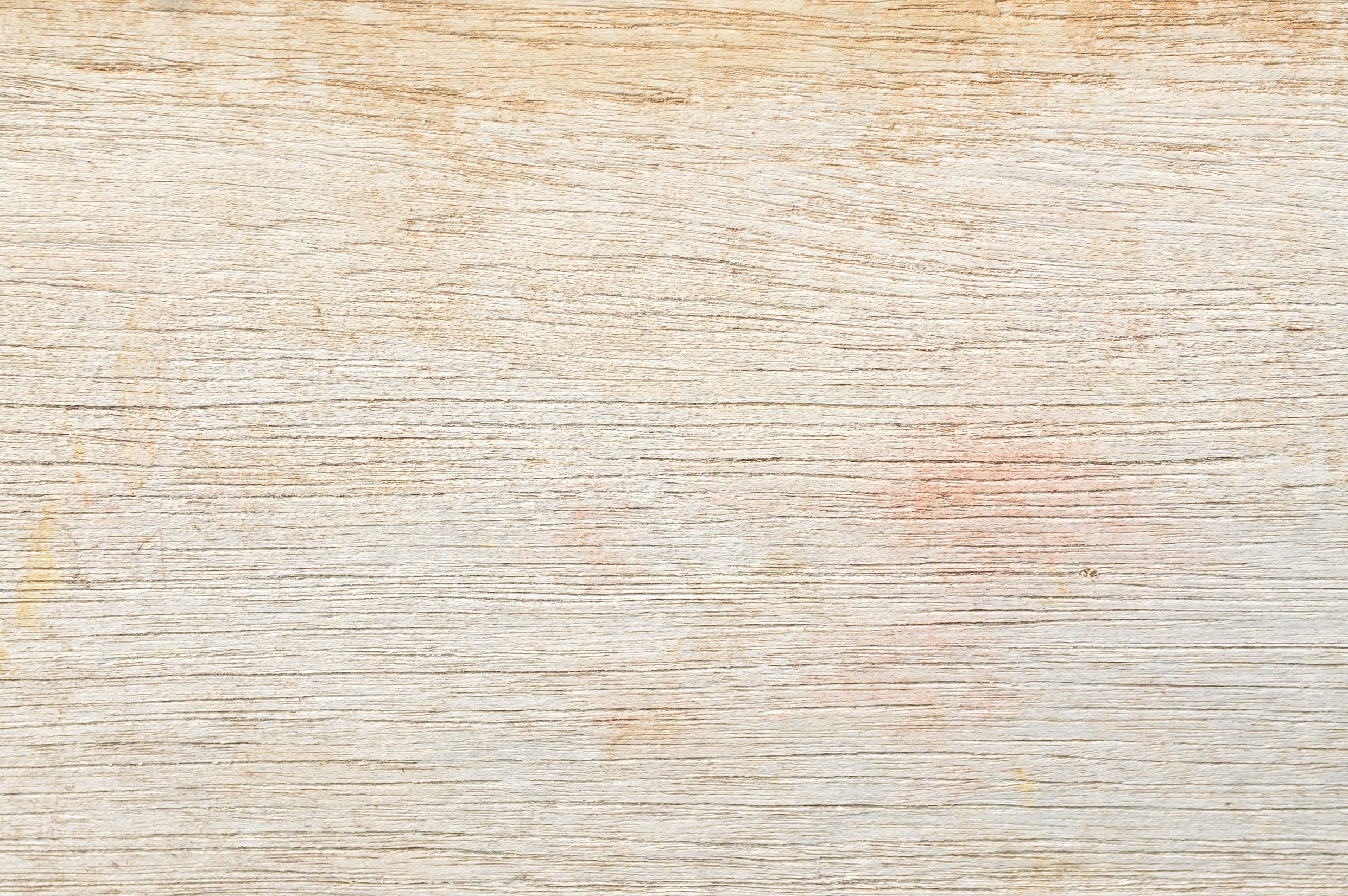 11
© All rights reserved to AristoCraft Ltd. Do not copy or reproduce without written permission.
Attach Part 1 as pictured. Note the angle of the step.
Use two #20 bolts. Do not tighten the bolts.
The step must be able to move up and down freely.
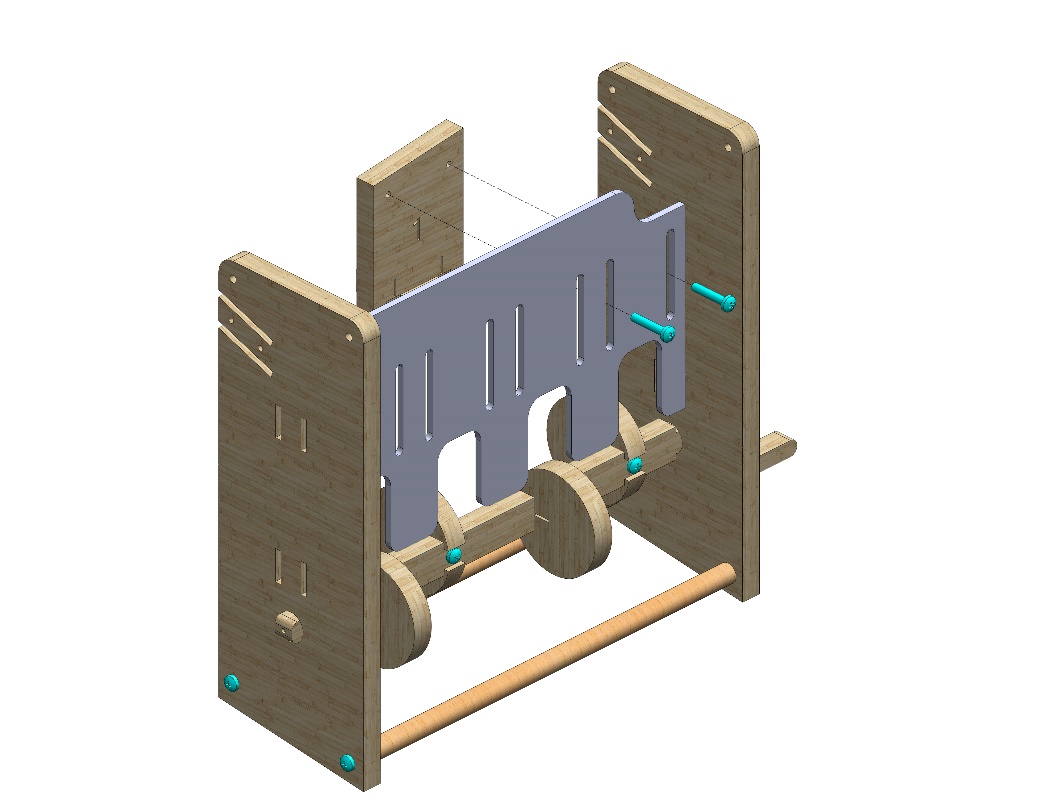 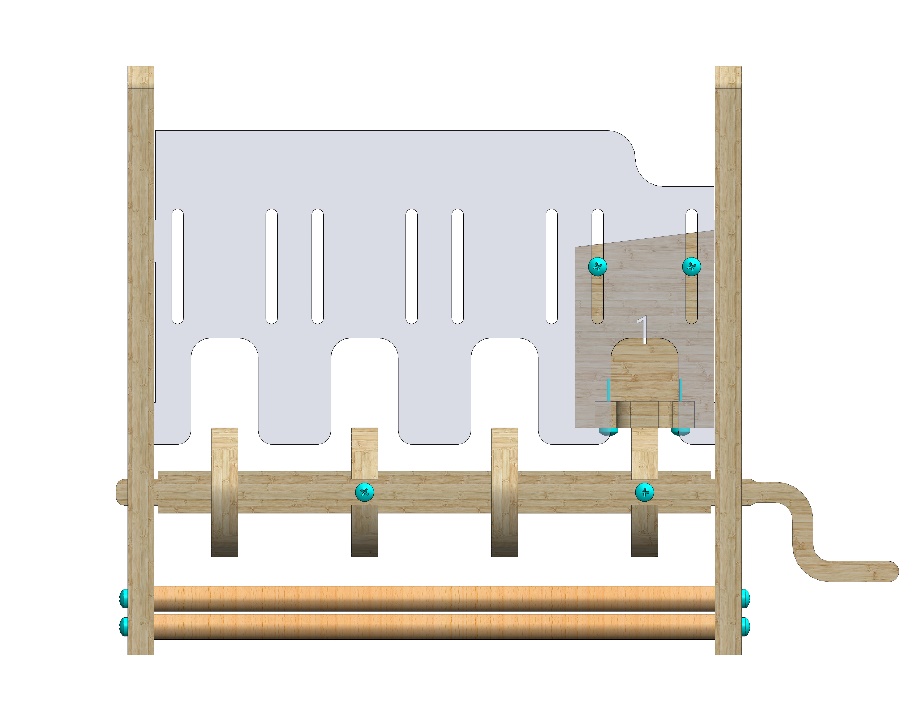 1
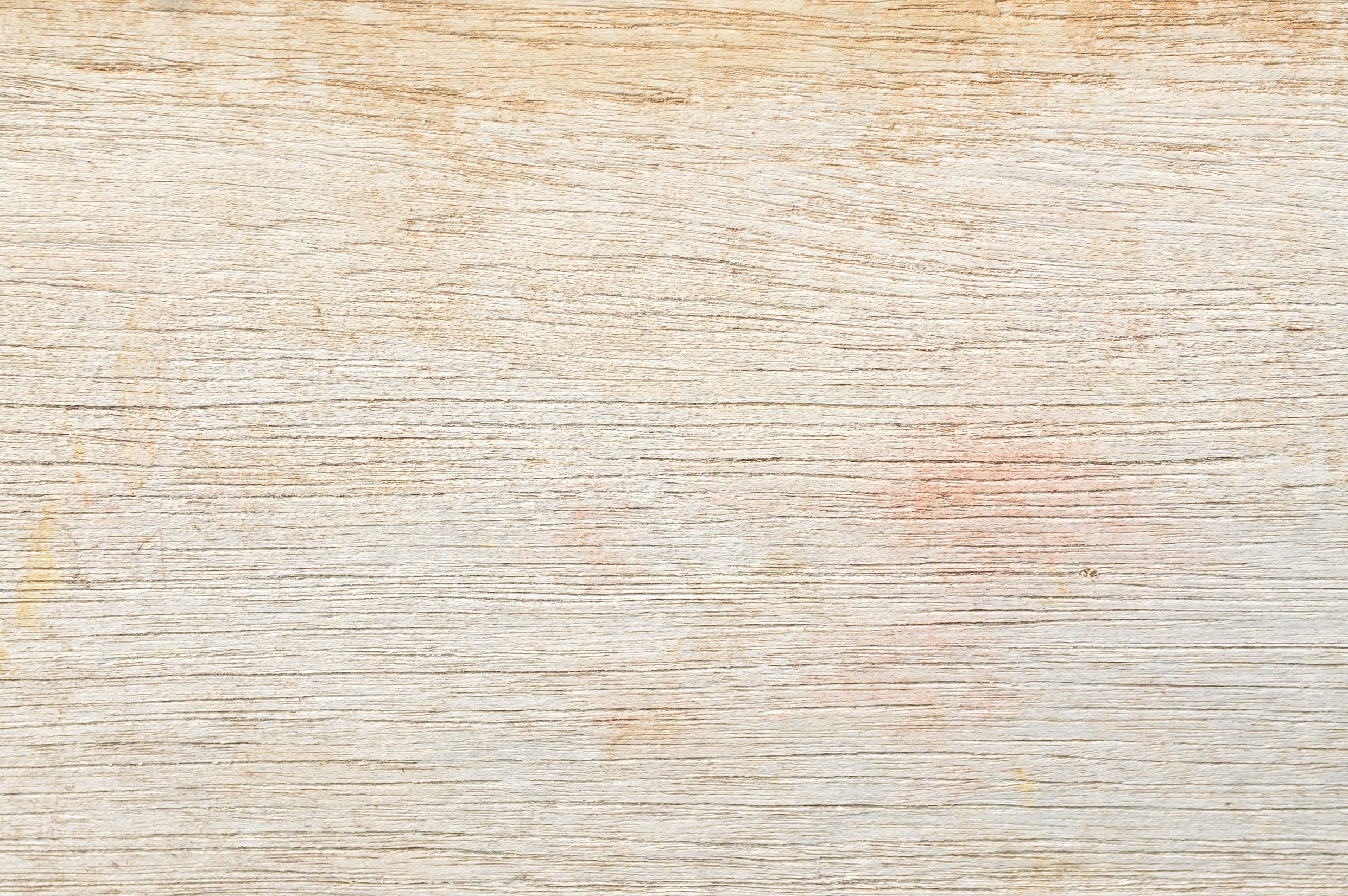 Attach Part 2 as pictured. Note the angle of the step.
Use two #20 bolts. Do not tighten the bolts.
The step must be able to move up and down freely.
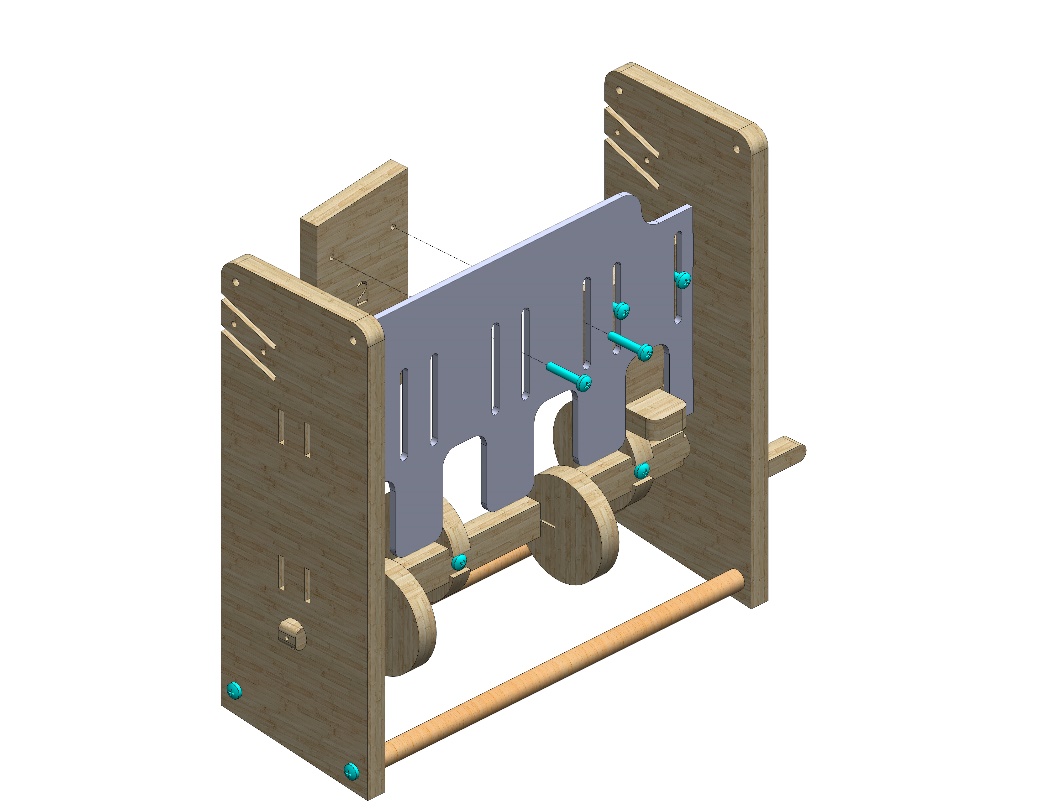 2
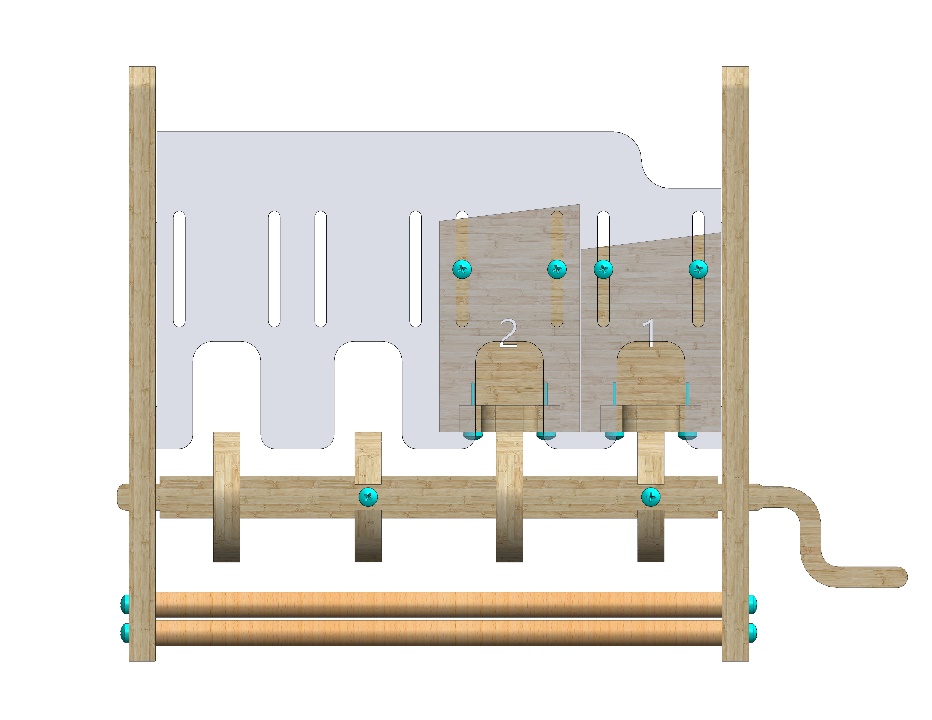 © All rights reserved to AristoCraft Ltd. Do not copy or reproduce without written permission.
Attach Part 3 as pictured. Note the angle of the step.
Use two #20 bolts. Do not tighten the bolts.
The step must be able to move up and down freely.
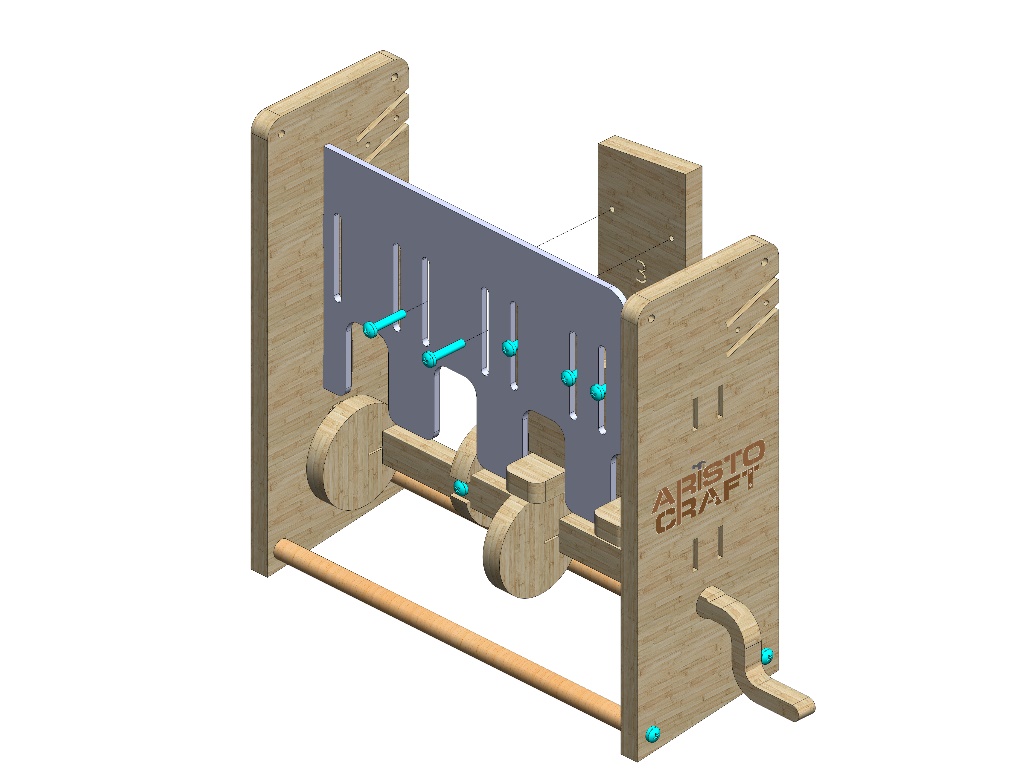 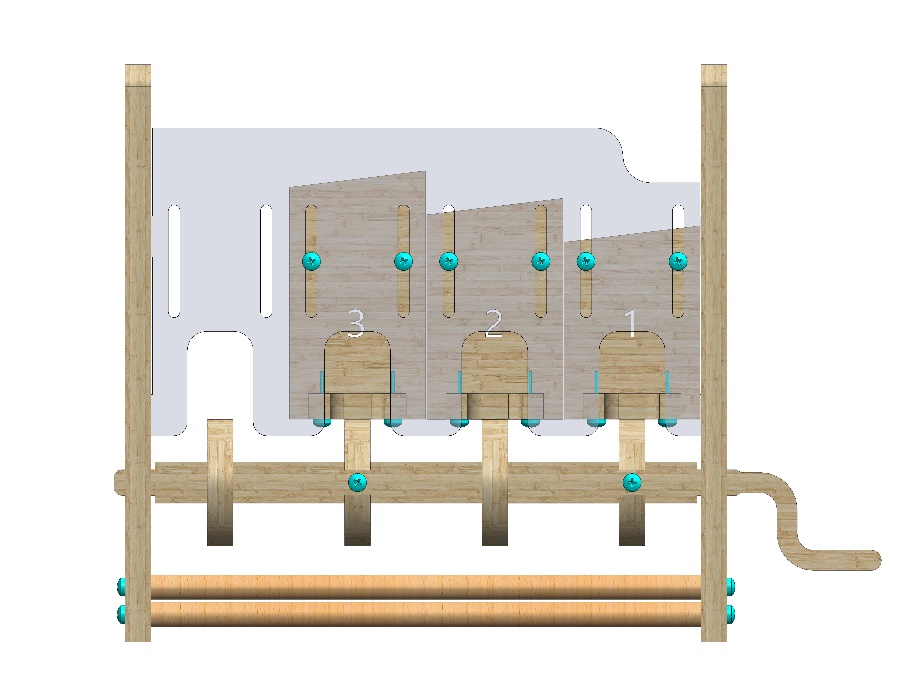 3
1
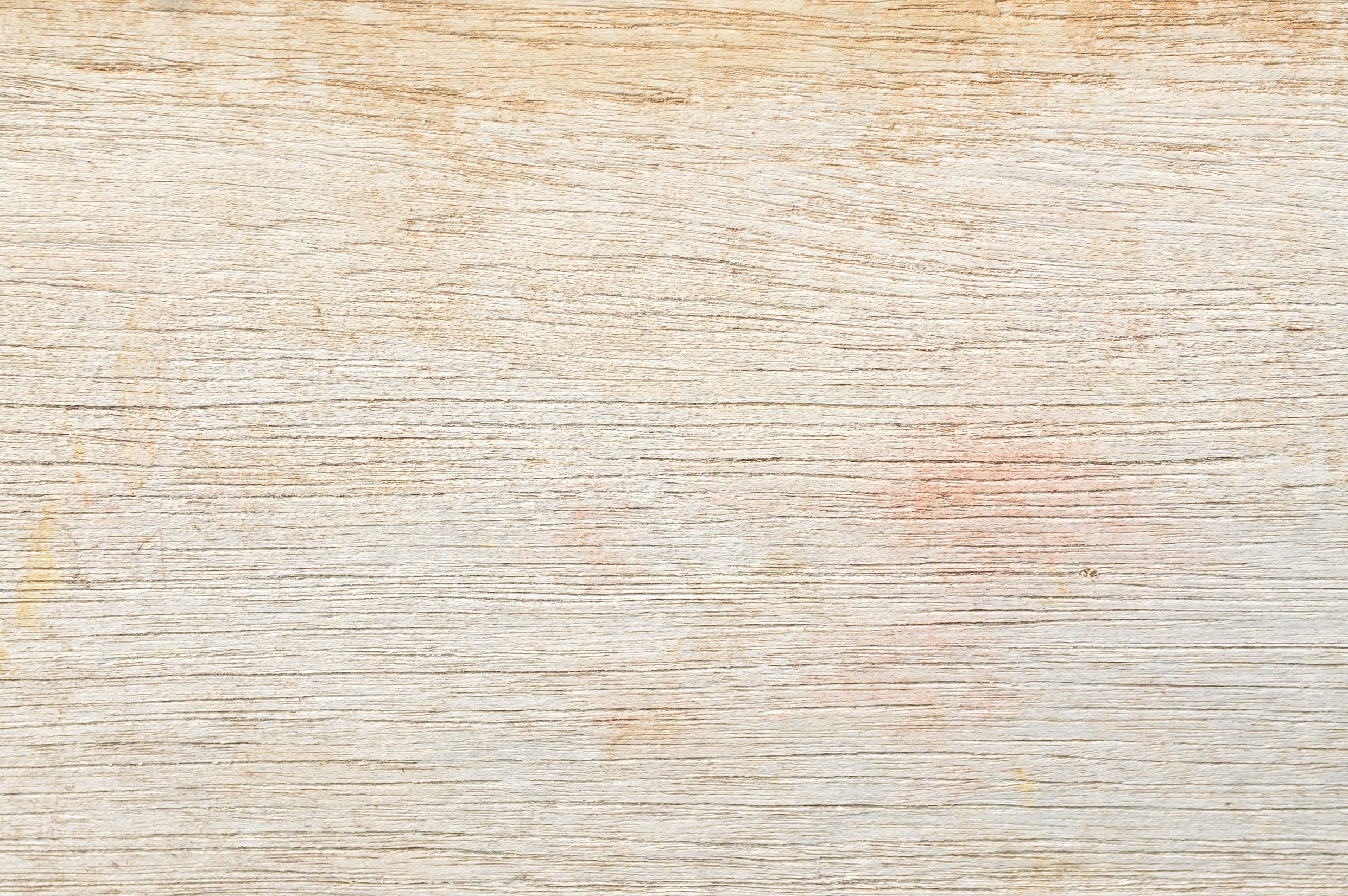 Attach Part 4 as pictured. Note the angle of the step.
Use two #20 bolts. Do not tighten the bolts.
The step must be able to move up and down freely.
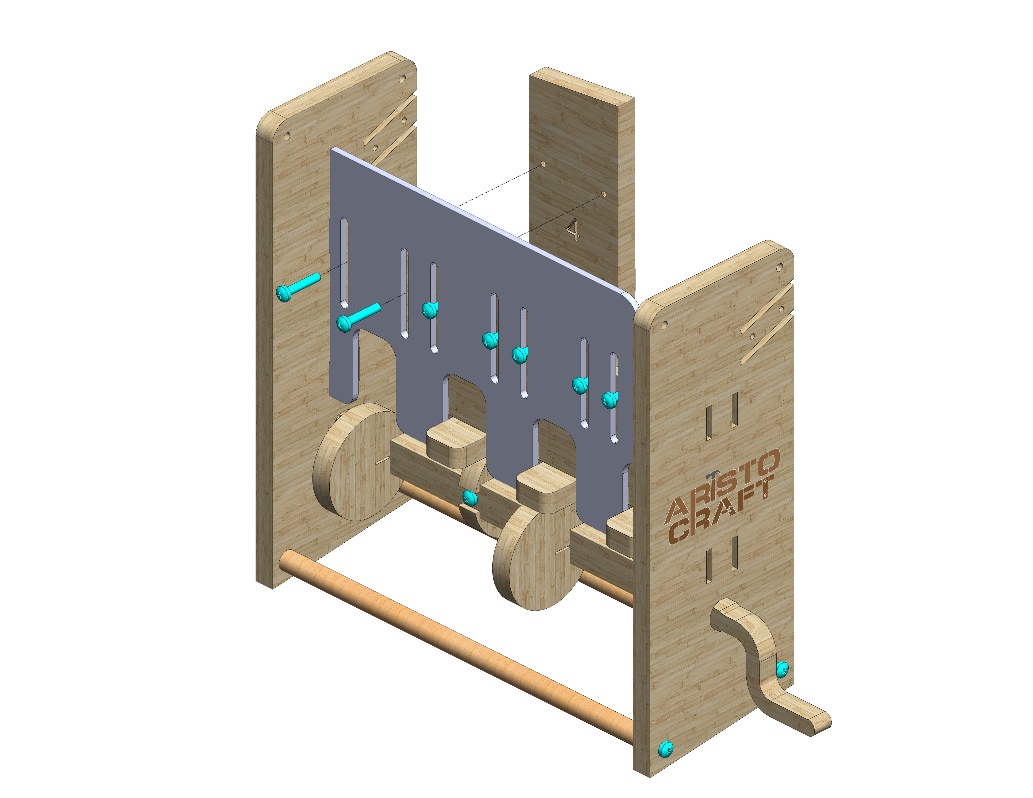 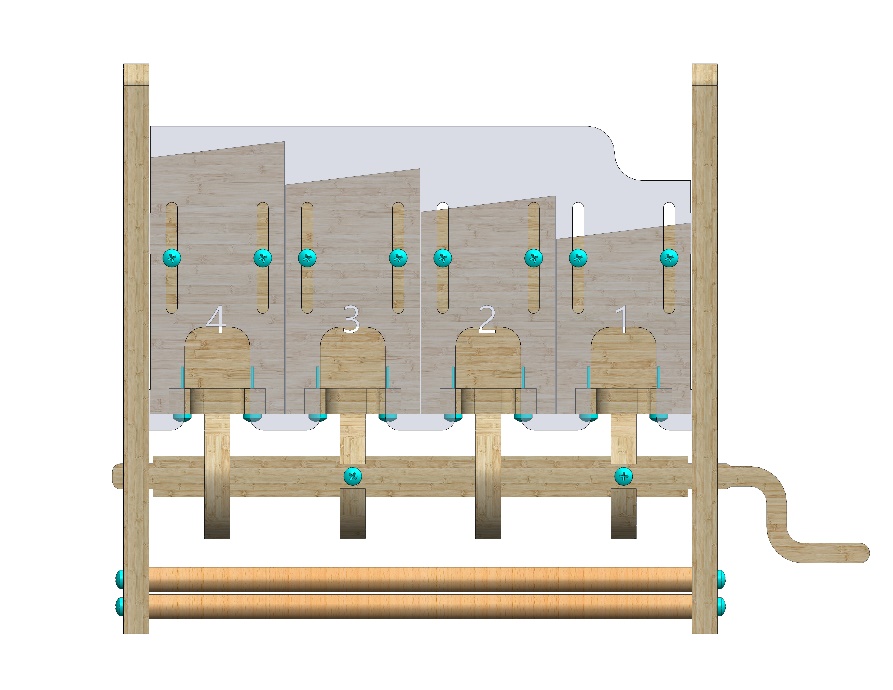 4
© All rights reserved to AristoCraft Ltd. Do not copy or reproduce without written permission.
Hold Part 11 as pictured. 
Make sure it is facing in the right direction!
Bend it gently and insert the tabs into the slots.
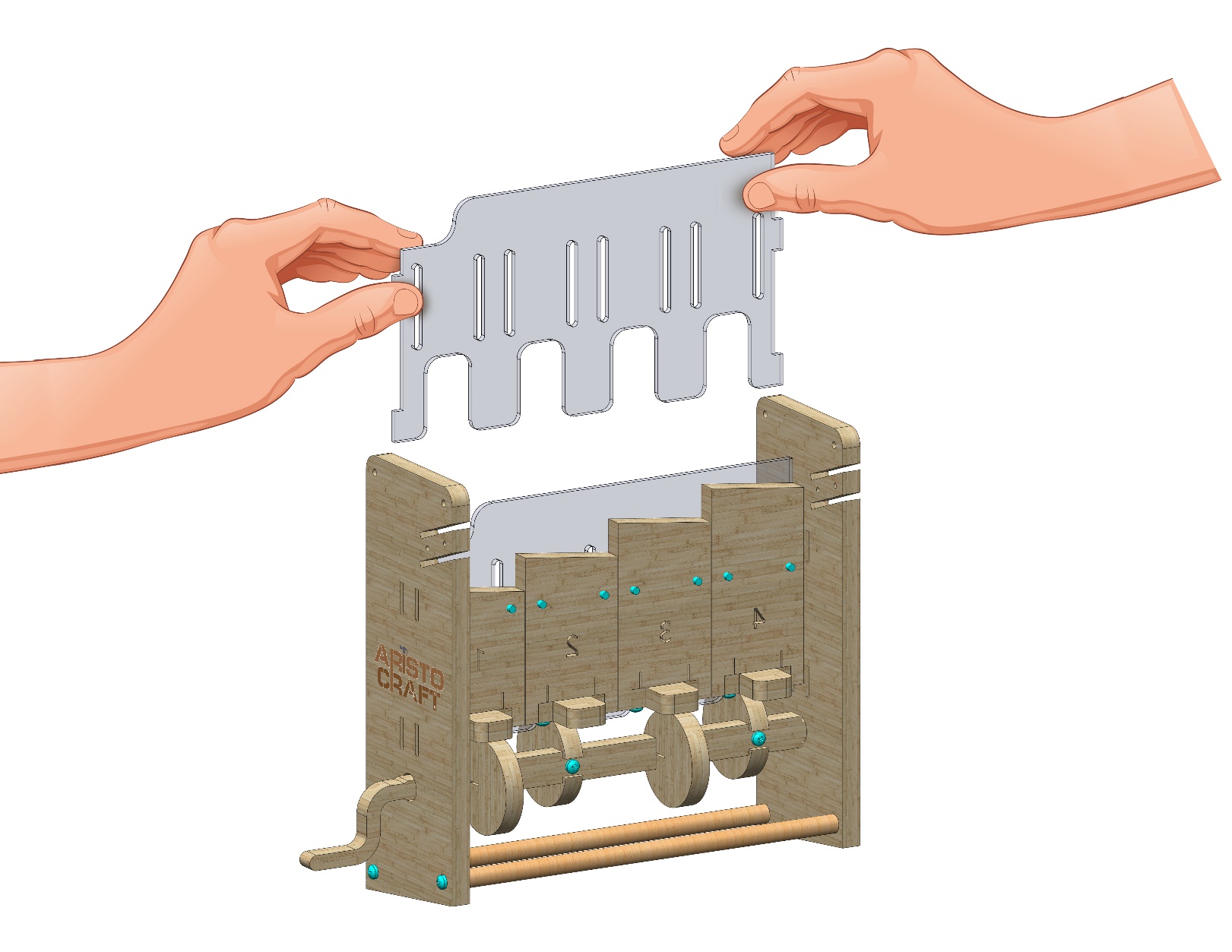 11
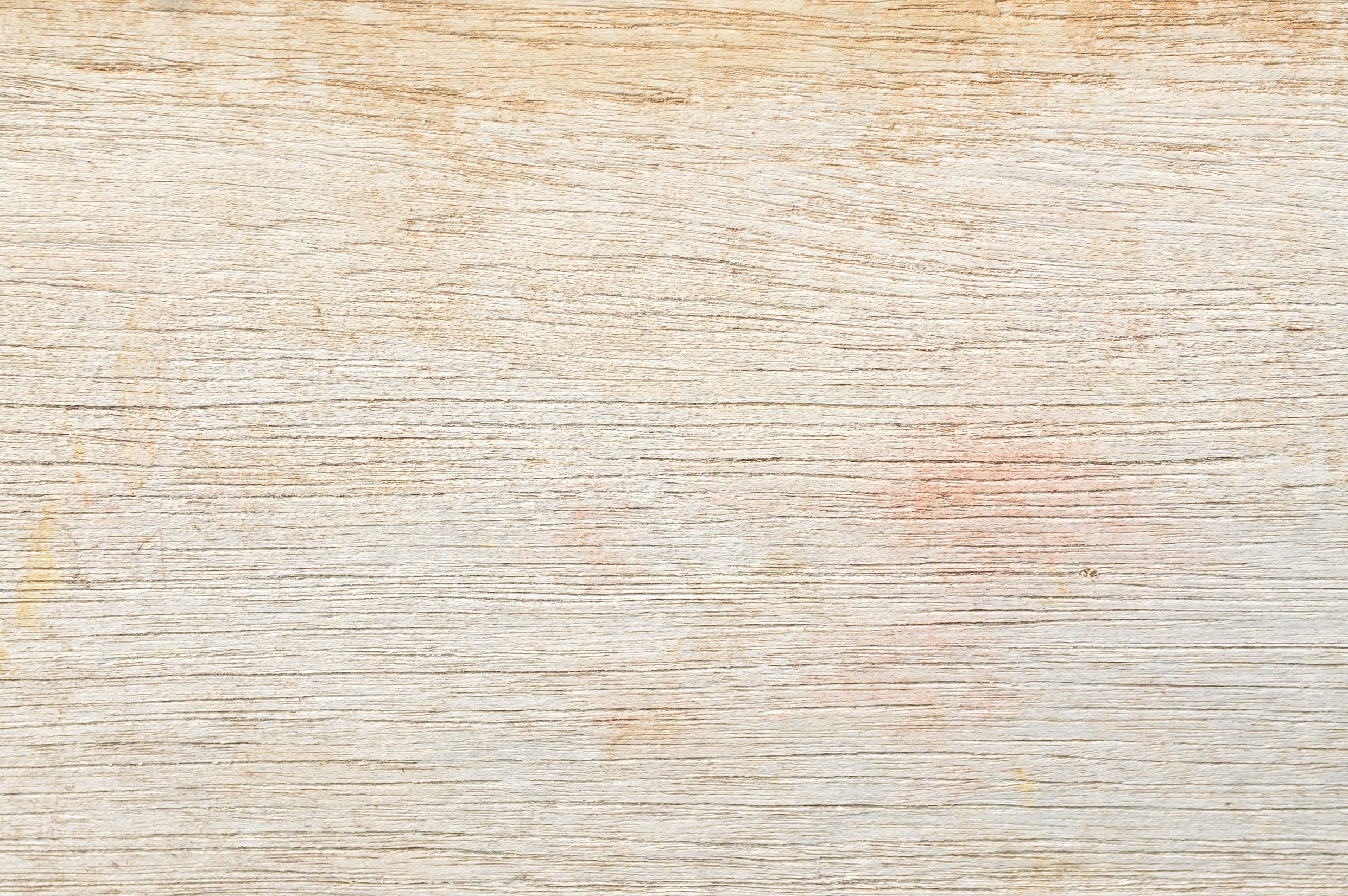 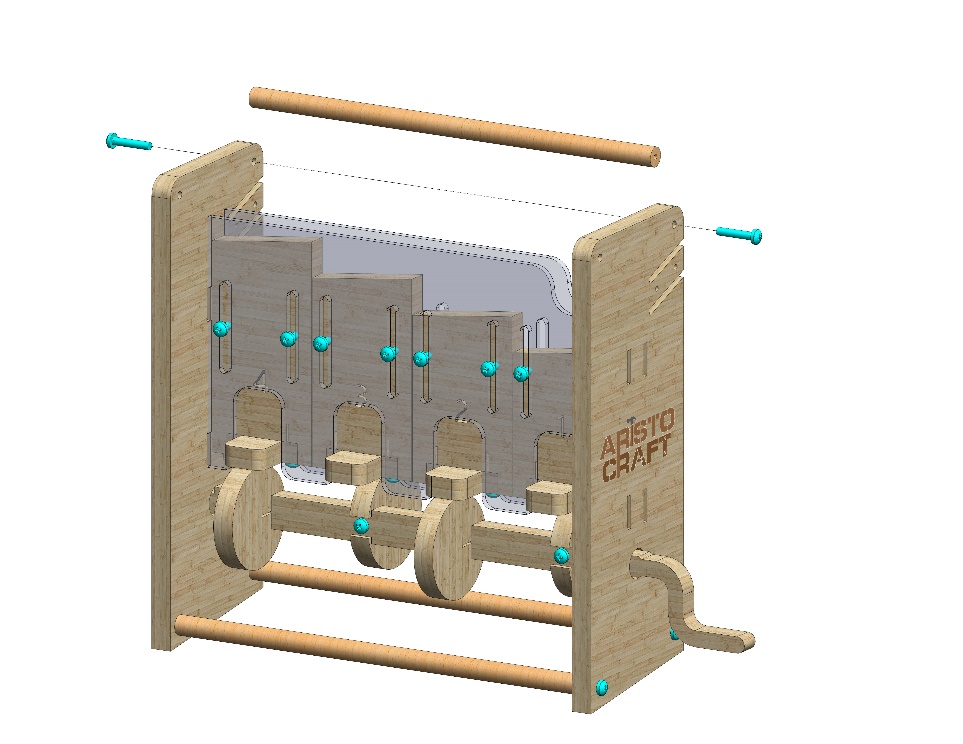 Attach Part 13 as pictured. Use two #20 bolts.
13
© All rights reserved to AristoCraft Ltd. Do not copy or reproduce without written permission.
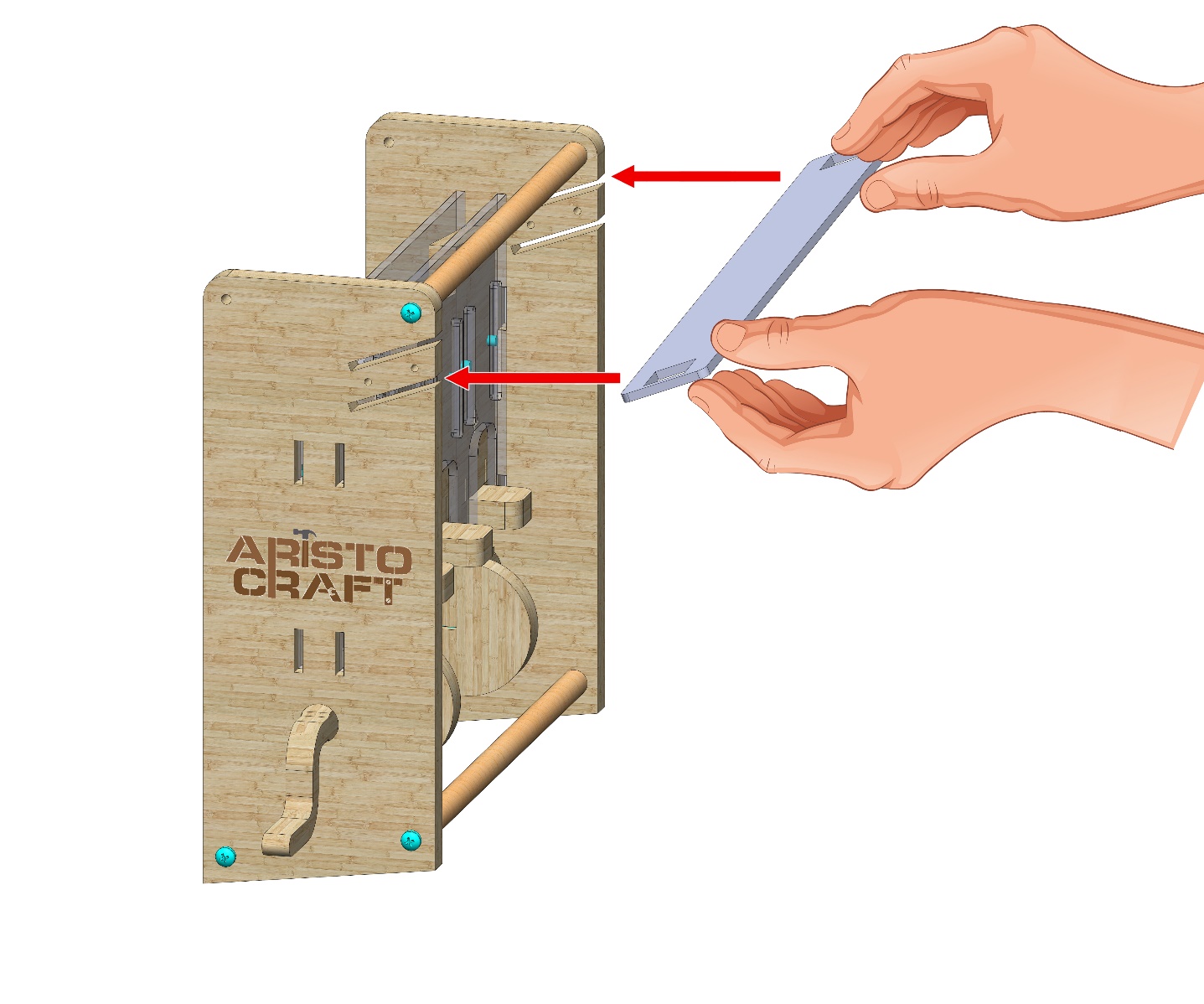 12
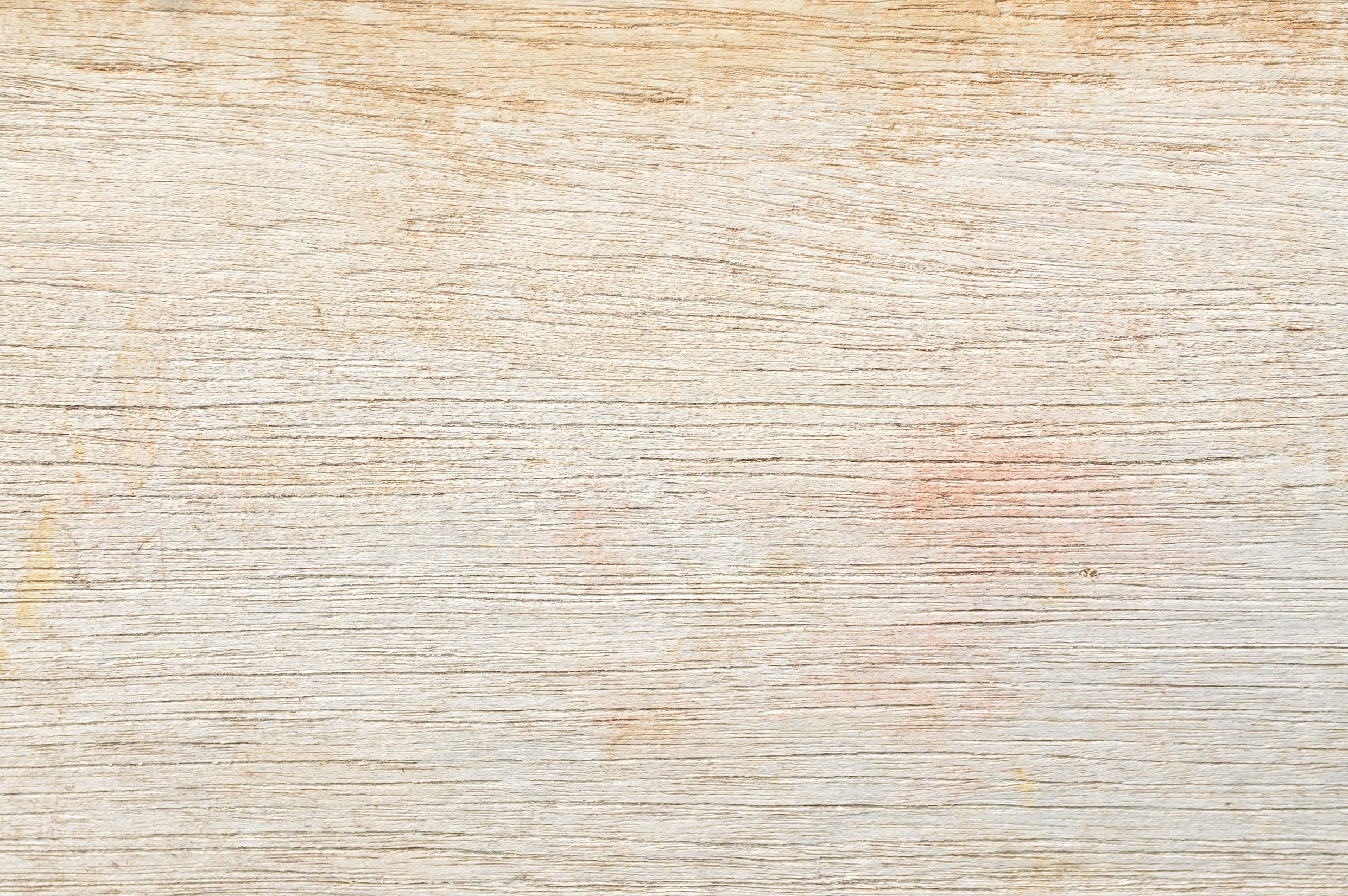 Hold Part 12 as illustrated in the diagram. 
Make sure that the right side is inserted into the upper slot. 

Make sure that the left side is inserted into the lower slot.
Take two Part 9s and insert them into the appropriate slot in the perspex. Use two #20 bolts on each side.
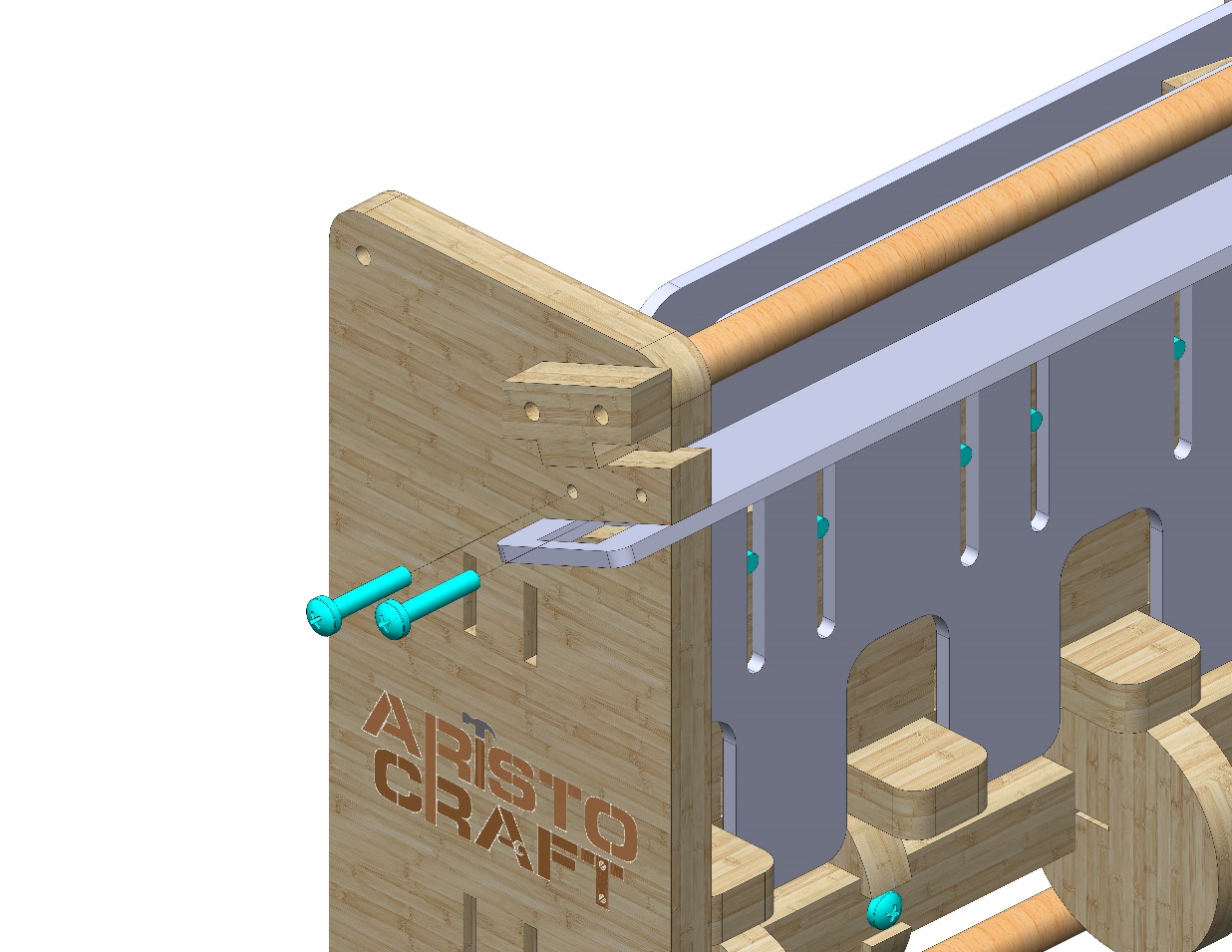 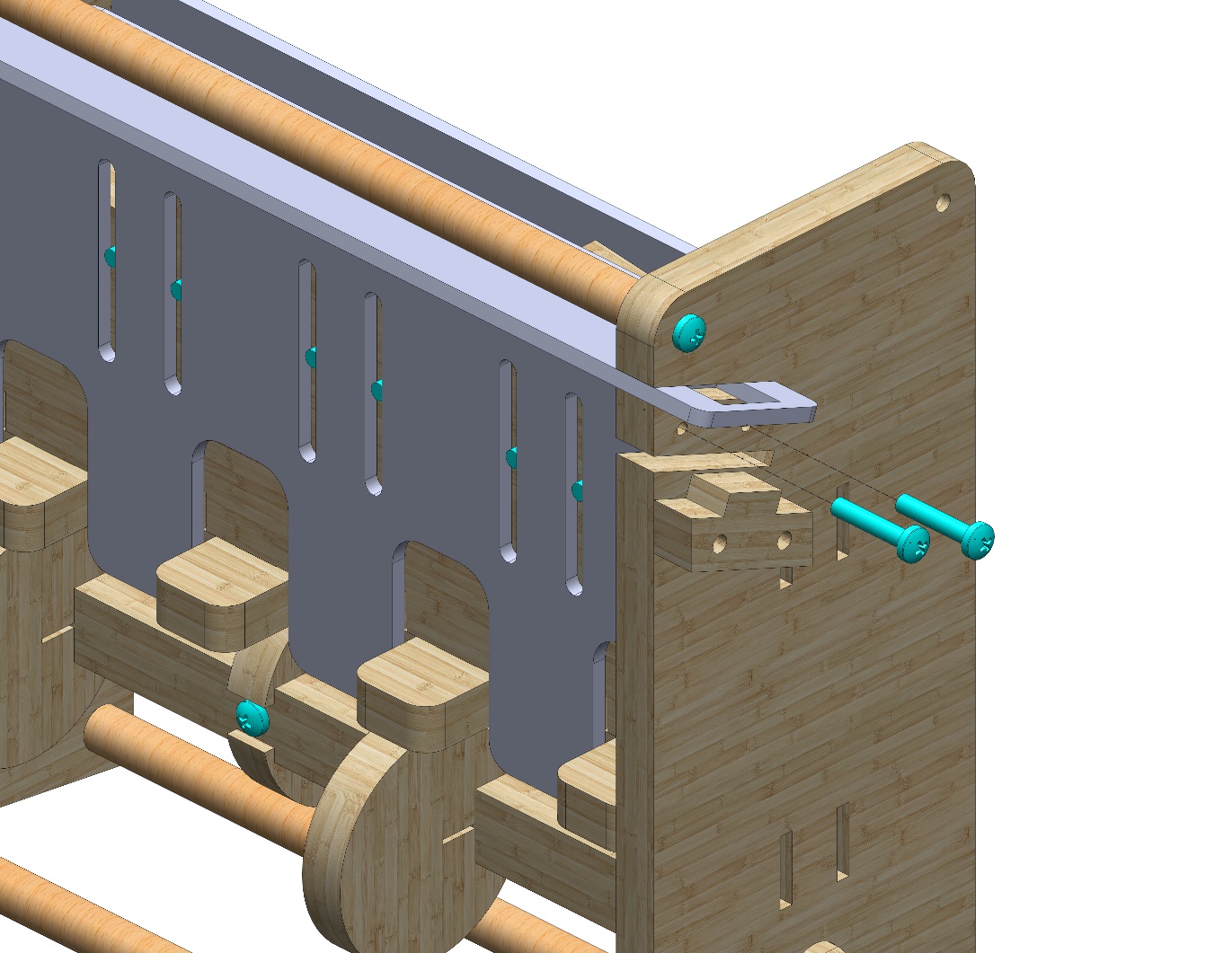 9
9
© All rights reserved to AristoCraft Ltd. Do not copy or reproduce without written permission.